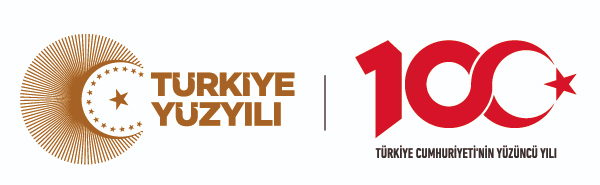 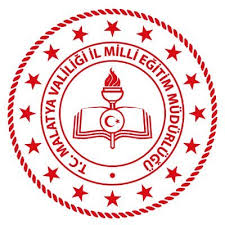 MALATYA İL MİLLİ EĞİTİM MÜDÜRLÜĞÜ
YEREL HEDEF
OTOKONTROL 
( ÖĞRENCİ SUNUSU)


2024-2025 EĞİTİM ÖĞRETİM YILI
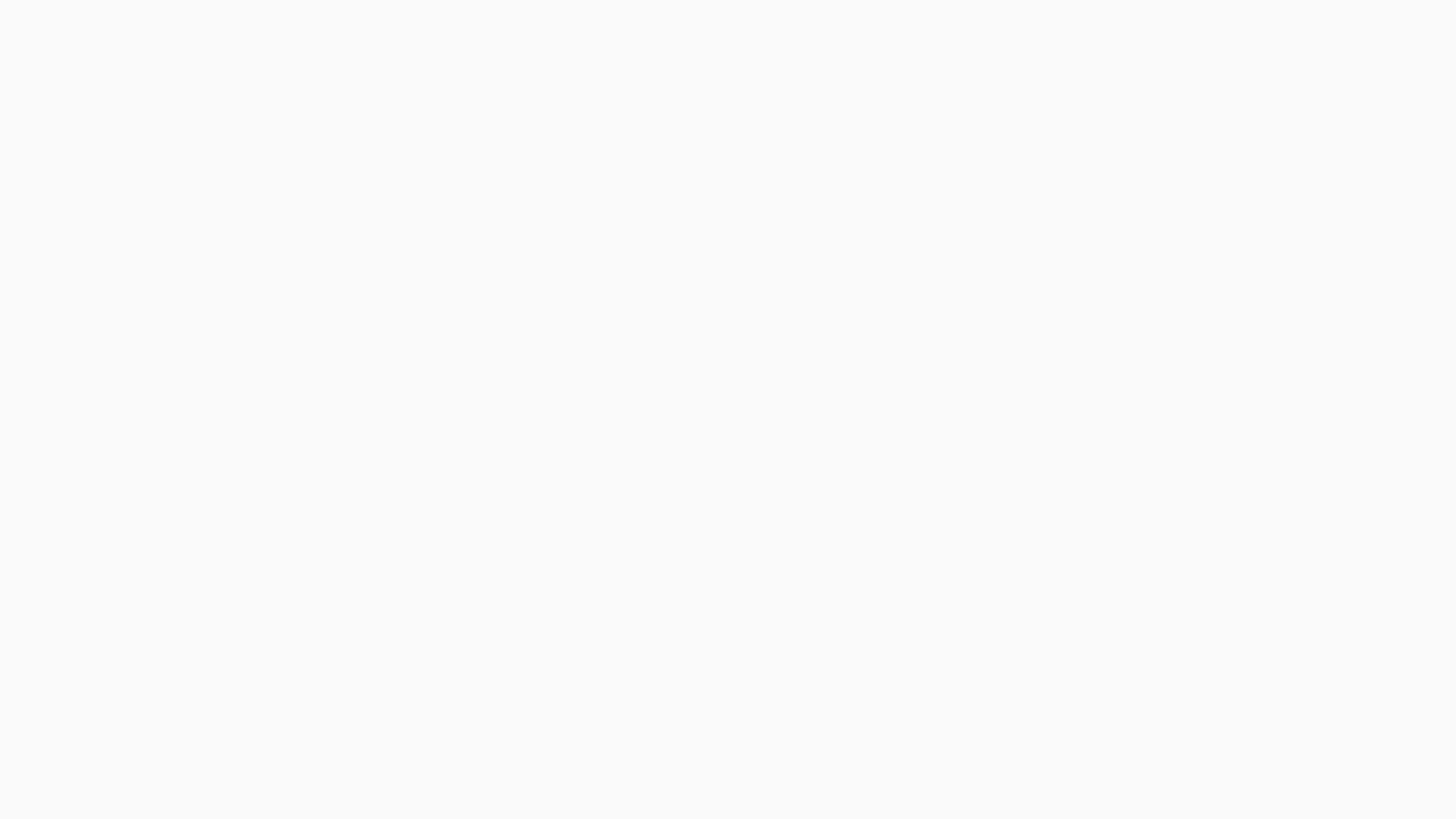 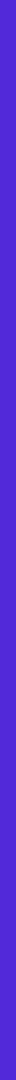 Otokontrol Sunumu
Öğrencilerin otokontrol becerilerini geliştirmek için teknikler ve stratejiler.
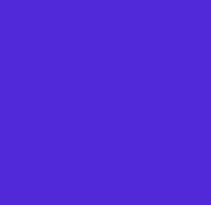 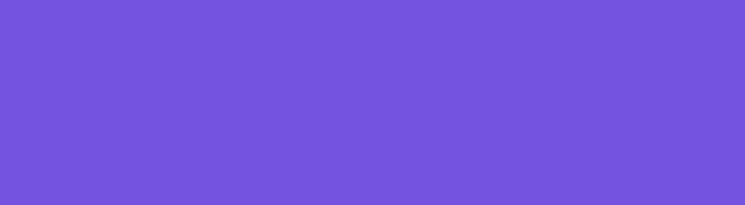 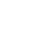 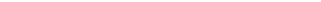 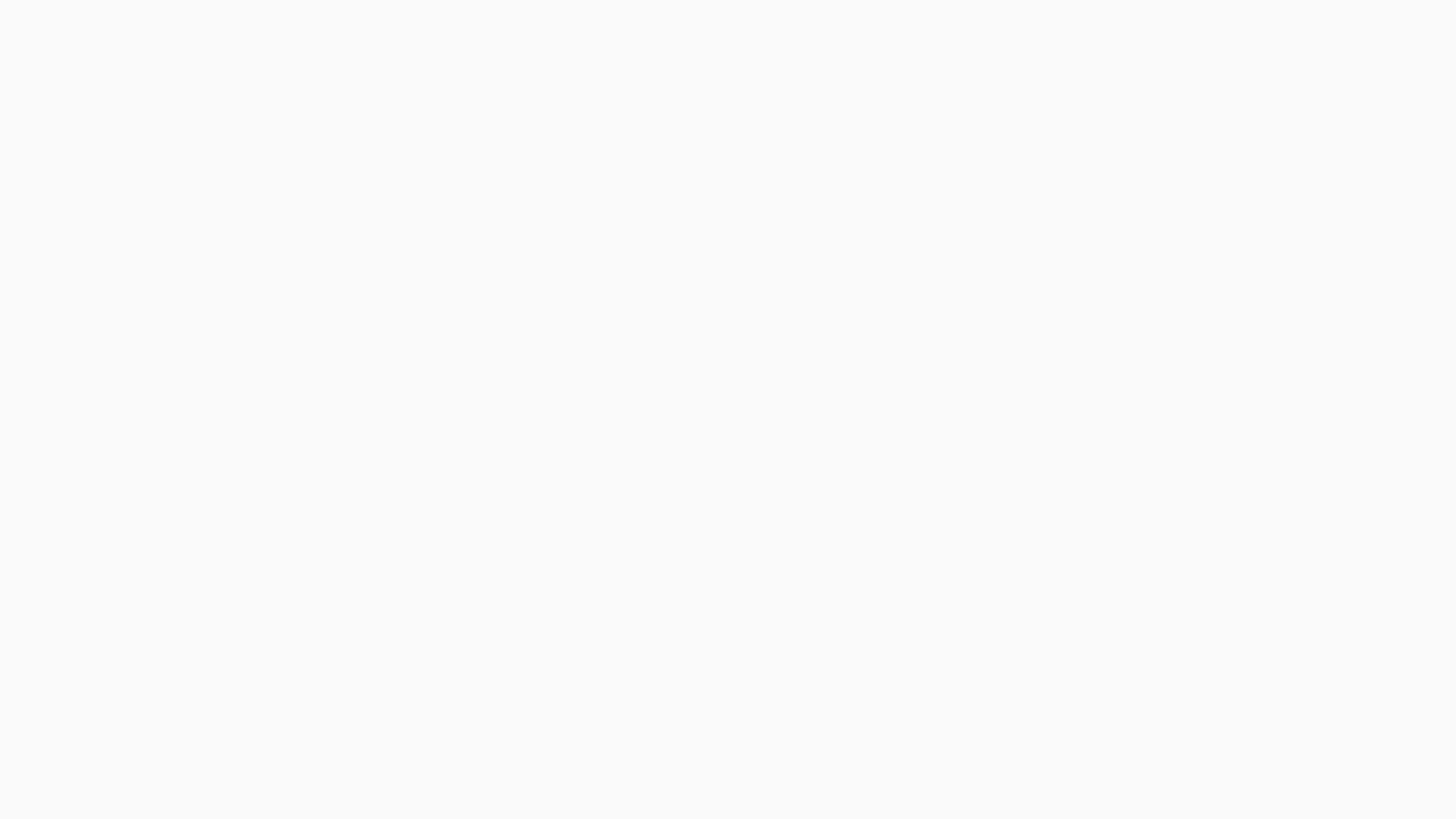 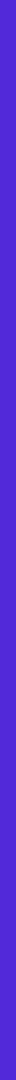 Sunum Programı
Otokontrol: Öğrenciler İçin Önem ve Teknikler
01
Giriş
05
Zaman Yönetimi
Sunumun genel çerçevesi ve otokontrolün tanımı.
Zamanın etkin kullanımı ile otokontrol arasındaki ilişki.
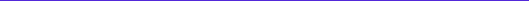 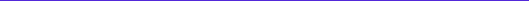 02
Otokontrol Nedir?
06
Hedef Belirleme
Otokontrol kavramının derinlemesine incelenmesi.
Başarıya ulaşmak için hedeflerin nasıl belirleneceği.
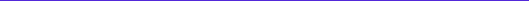 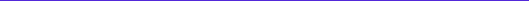 03
Otokontrolün Önemi
Öğrenciler için otokontrolün sağladığı faydalar ve etkileri.
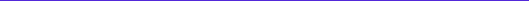 04
Otokontrol Teknikleri
Etkili otokontrol tekniklerinin tanıtımı ve uygulanabilirliği.
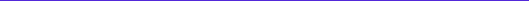 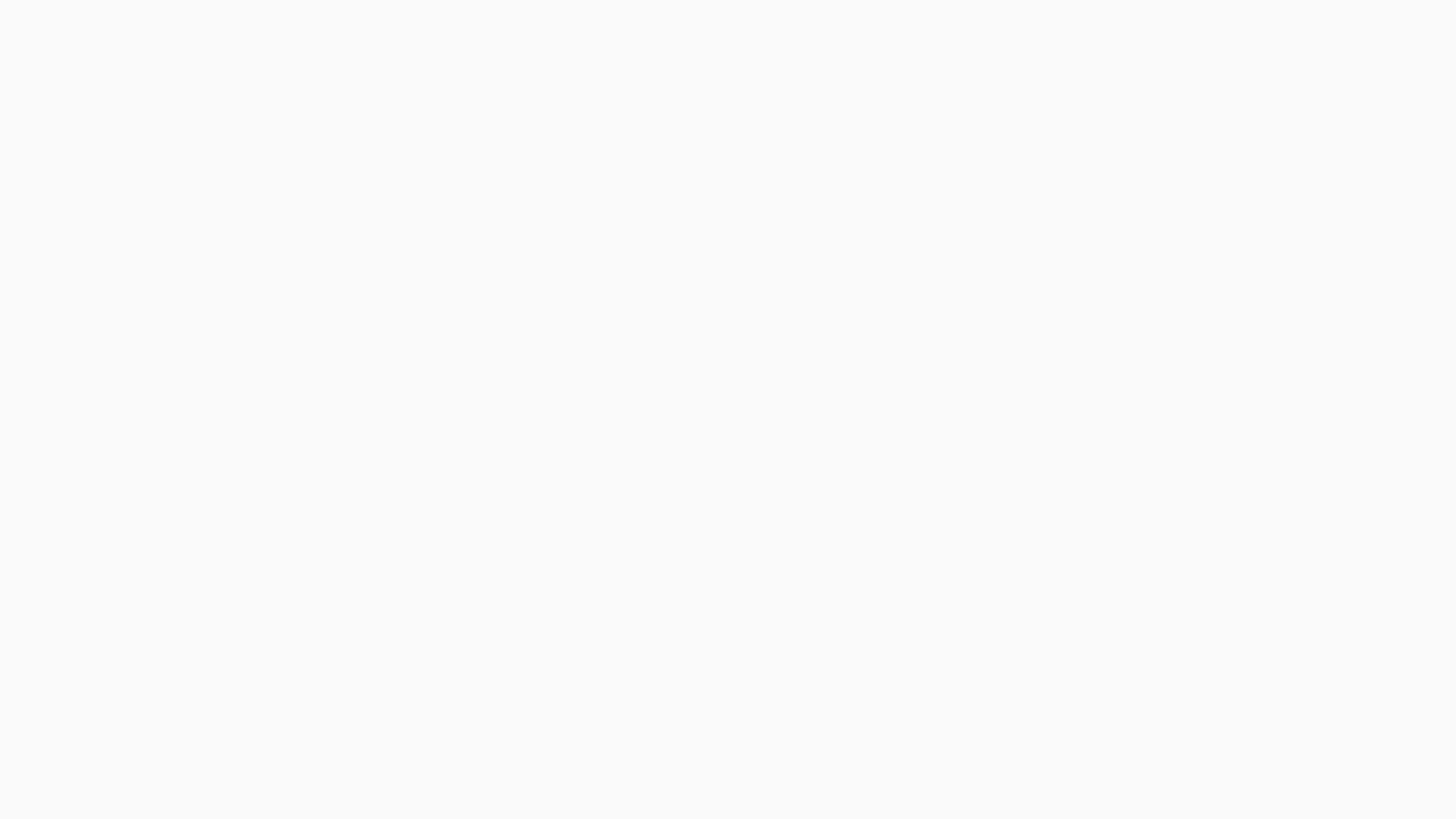 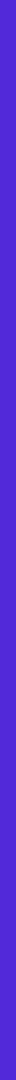 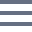 OTOKONTROL VE EĞITIM
Giriş
Otokontrolün Öğrenciler İçin Önemi ve Gelişim Yöntemleri
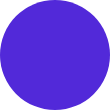 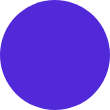 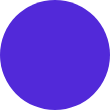 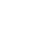 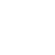 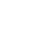 Otokontrol Nedir?
Gelişim Neden Önemli?
Akademik Başarı
Otokontrol, bireyin kendi davranışlarını düzenleme ve yönetme yeteneğidir. Öğrenciler için kritik bir beceridir.
Otokontrol becerilerini geliştirmek, öğrencilerin akademik başarılarını artırır ve stresle başa çıkmalarına yardımcı olur.
Otokontrol, öğrencilerin hedeflerine ulaşmalarını sağlar ve zaman yönetimi gibi becerileri geliştirir.
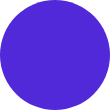 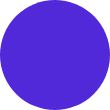 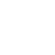 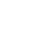 Duygusal Yönetim
Sunumun Amacı
Otokontrol, duygusal tepkileri yönetmeyi öğretir, bu da öğrencilerin sosyal ilişkilerini güçlendirir.
Bu sunum, otokontrolün önemini vurgulamak ve teknikler sunmak amacıyla hazırlanmıştır.
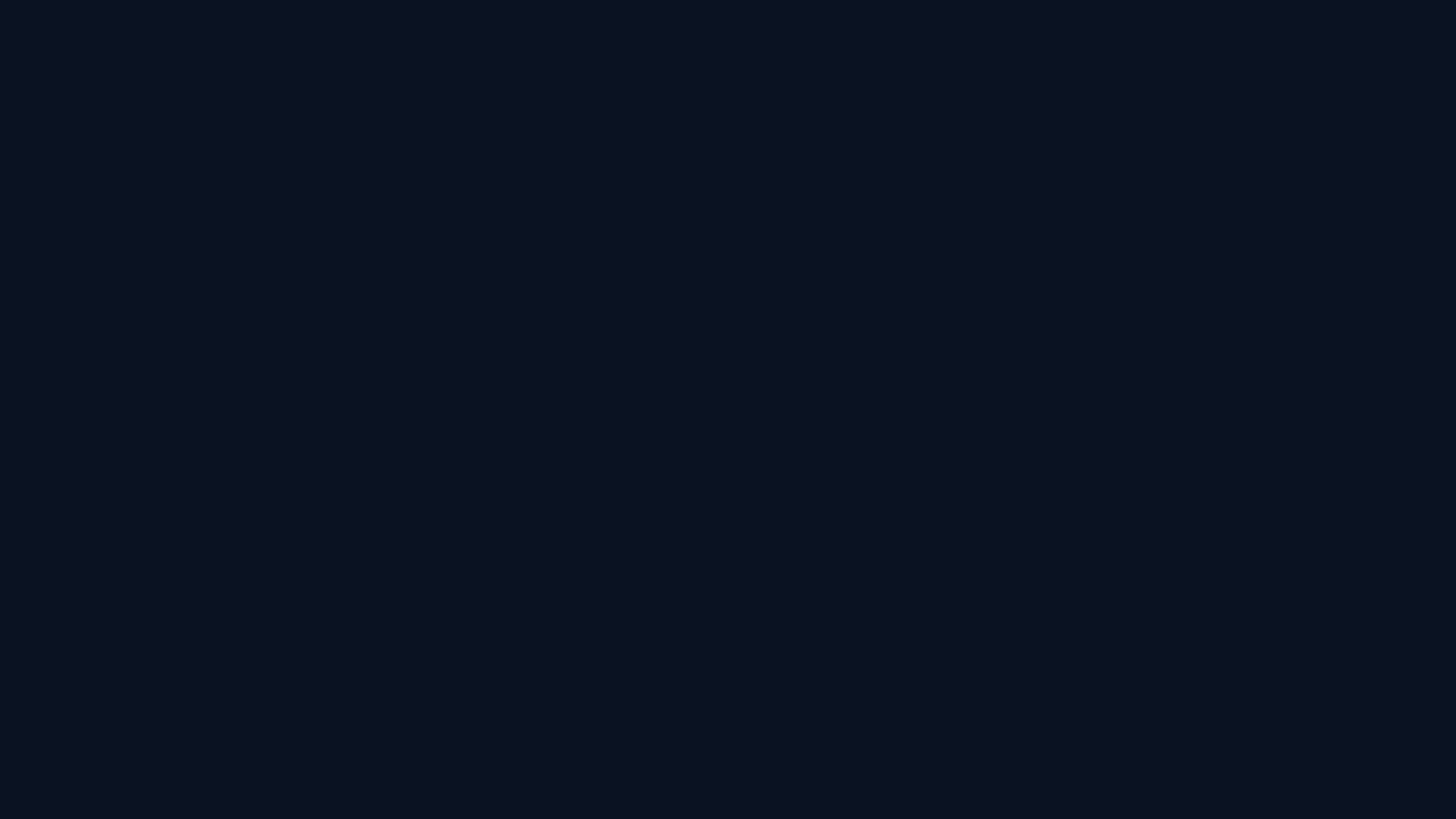 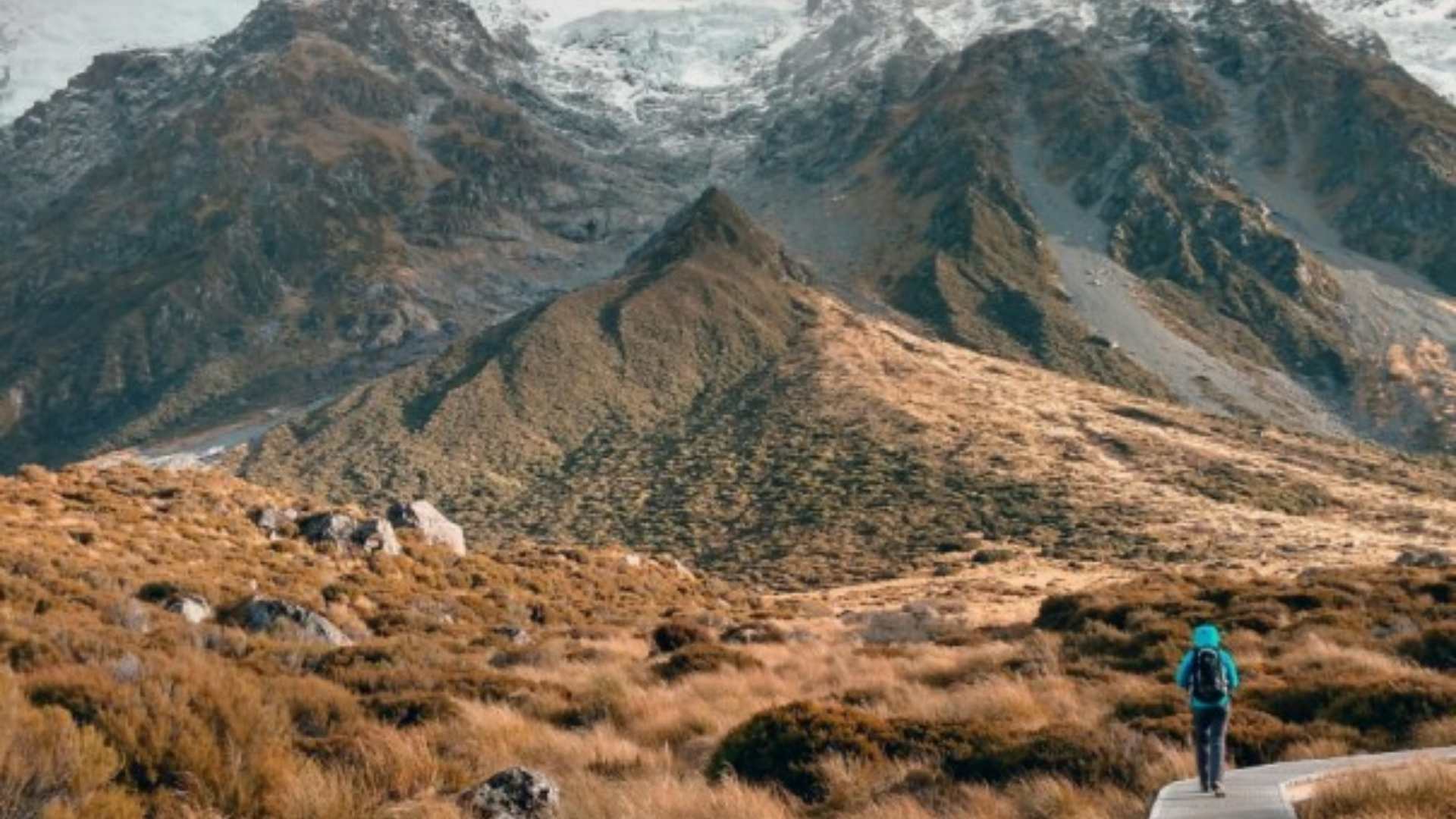 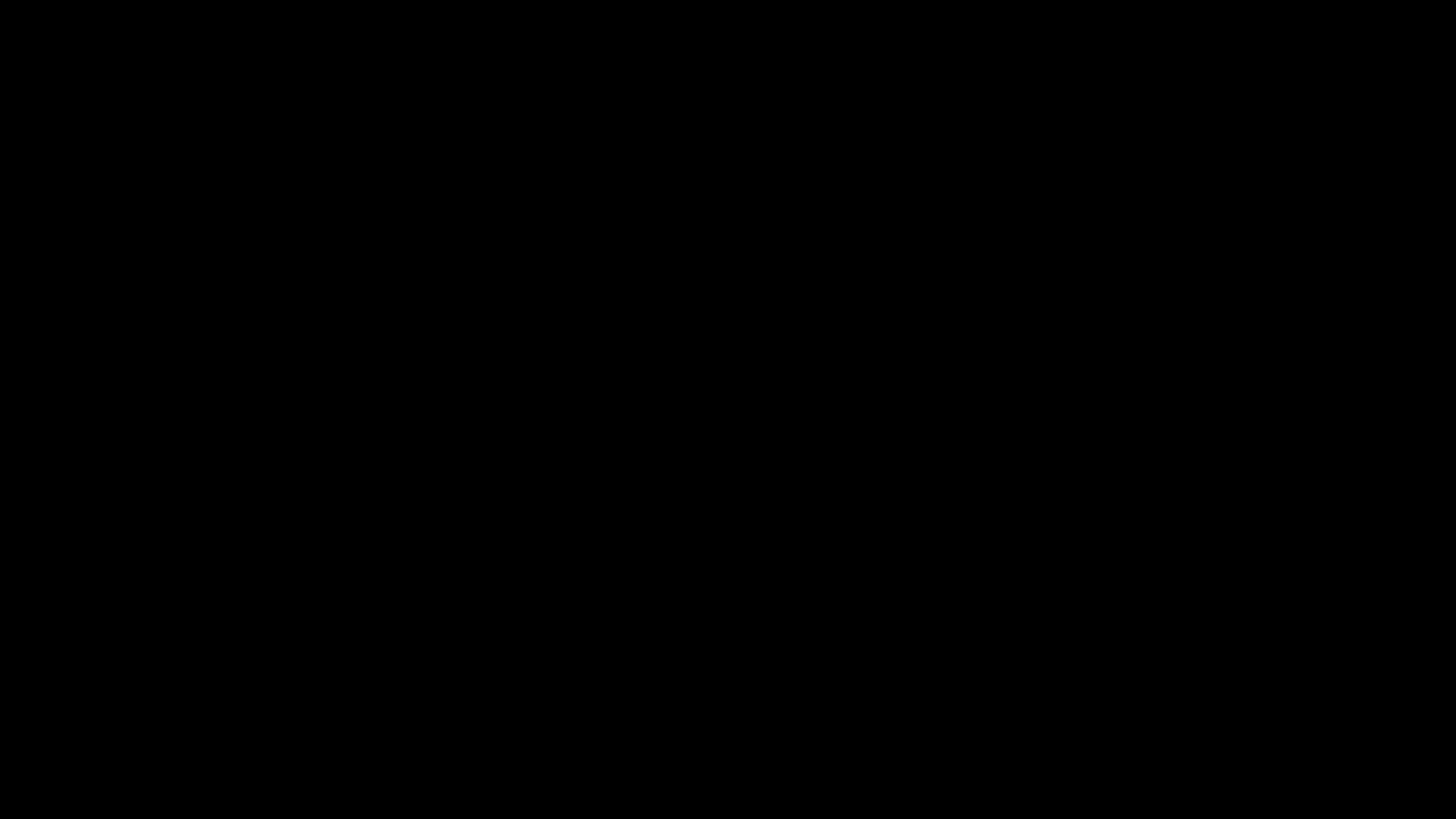 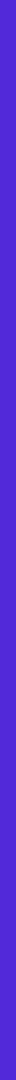 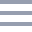 OTOKONTROL VE BAŞARI
Otokontrol Nedir?
Otokontrol, öğrencilerin başarıları için kritik bir yetidir.
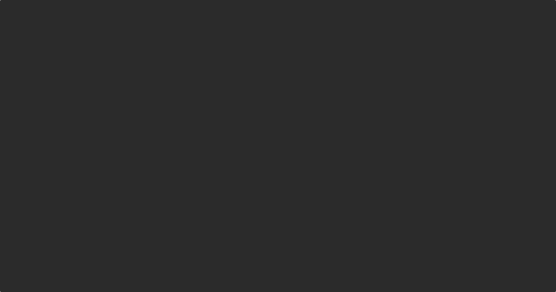 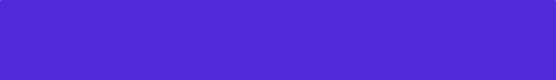 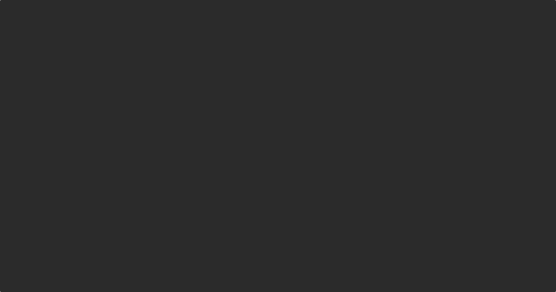 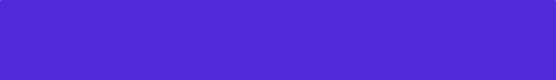 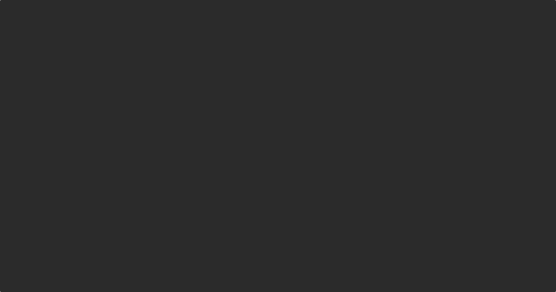 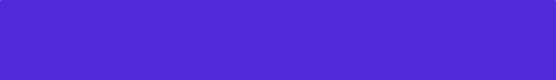 Kendi Davranışlarını Yönetme
Düşünceleri Kontrol Etme
Duygusal Düzenleme
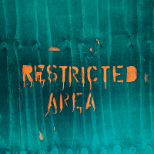 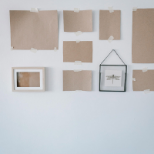 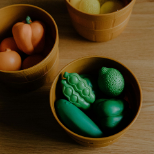 Otokontrol, bireyin davranışlarını düzenleyerek hedeflerine ulaşmasını sağlar.
Düşüncelerin yönetilmesi, stres ve kaygının azaltılmasına yardımcı olur.
Duyguların kontrol edilmesi, sosyal ilişkileri güçlendirir ve iletişimi geliştirir.
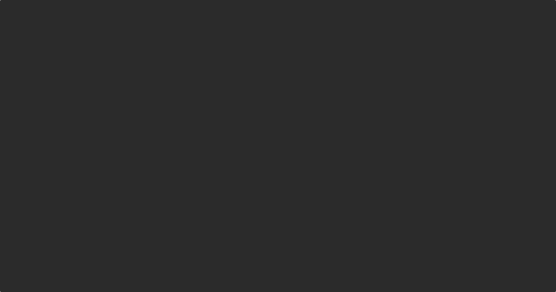 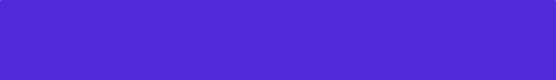 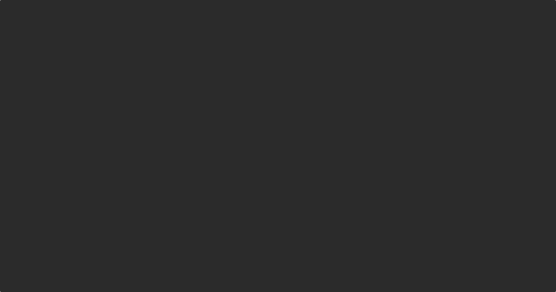 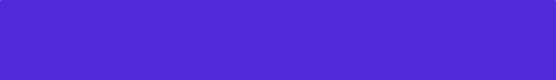 Akademik Başarı
Kişisel Gelişim
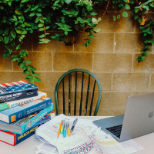 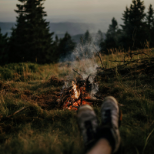 Kendi kendini düzenleyen bireyler, yaşamlarında daha fazla tatmin ve başarı hissederler.
Otokontrol, öğrencilerin derslerinde daha başarılı olmalarını sağlar.
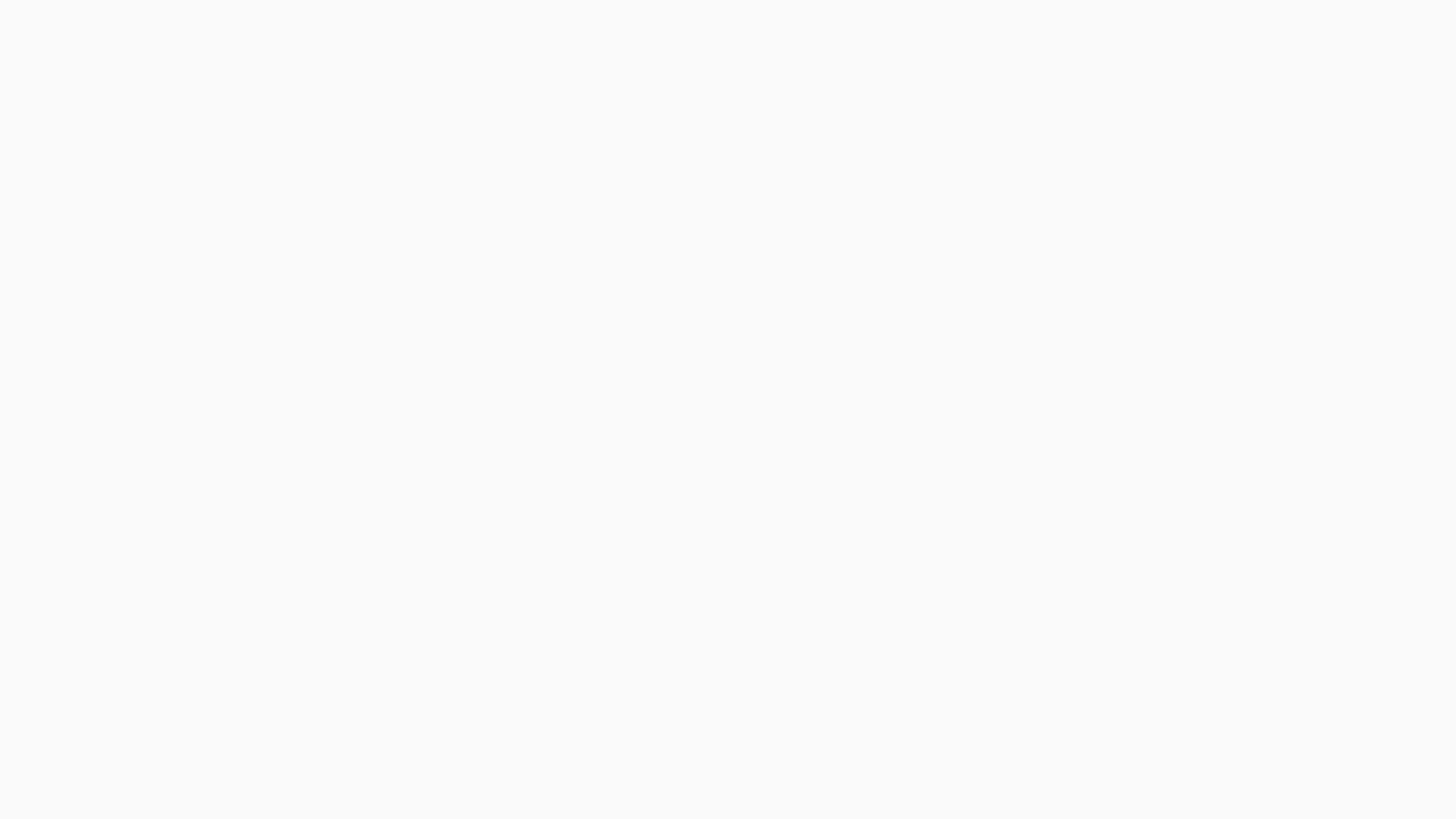 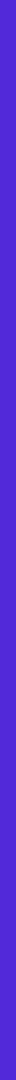 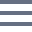 OTOKONTROL AVANTAJLARI
Otokontrolün Önemi
Öğrenciler için otokontrolün sağladığı avantajlar ve etkileri
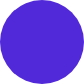 Otokontrol, öğrencilerin belirledikleri hedeflere sistemli bir şekilde ulaşmalarını sağlar. Bu süreç, öz disiplin ve motivasyonu artırır.
Hedeflere Ulaşım
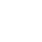 01
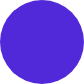 Otokontrol, ders çalışma alışkanlıklarını geliştirerek akademik başarıyı olumlu yönde etkiler. Planlı çalışma, yüksek not ortalamaları getirir.
Akademik Başarı
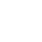 02
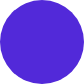 İyi bir otokontrol, sosyal ilişkilerin güçlenmesine yardımcı olur. Öğrenciler, sosyal becerilerini geliştirerek daha sağlıklı ilişkiler kurarlar.
Sosyal İlişkiler
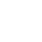 03
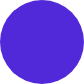 Otokontrol, duygusal dengeyi sağlar ve stres ile kaygıyı azaltır. Öğrenciler, zorlu durumlarla başa çıkmada daha etkili olurlar.
Duygusal Denge
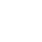 04
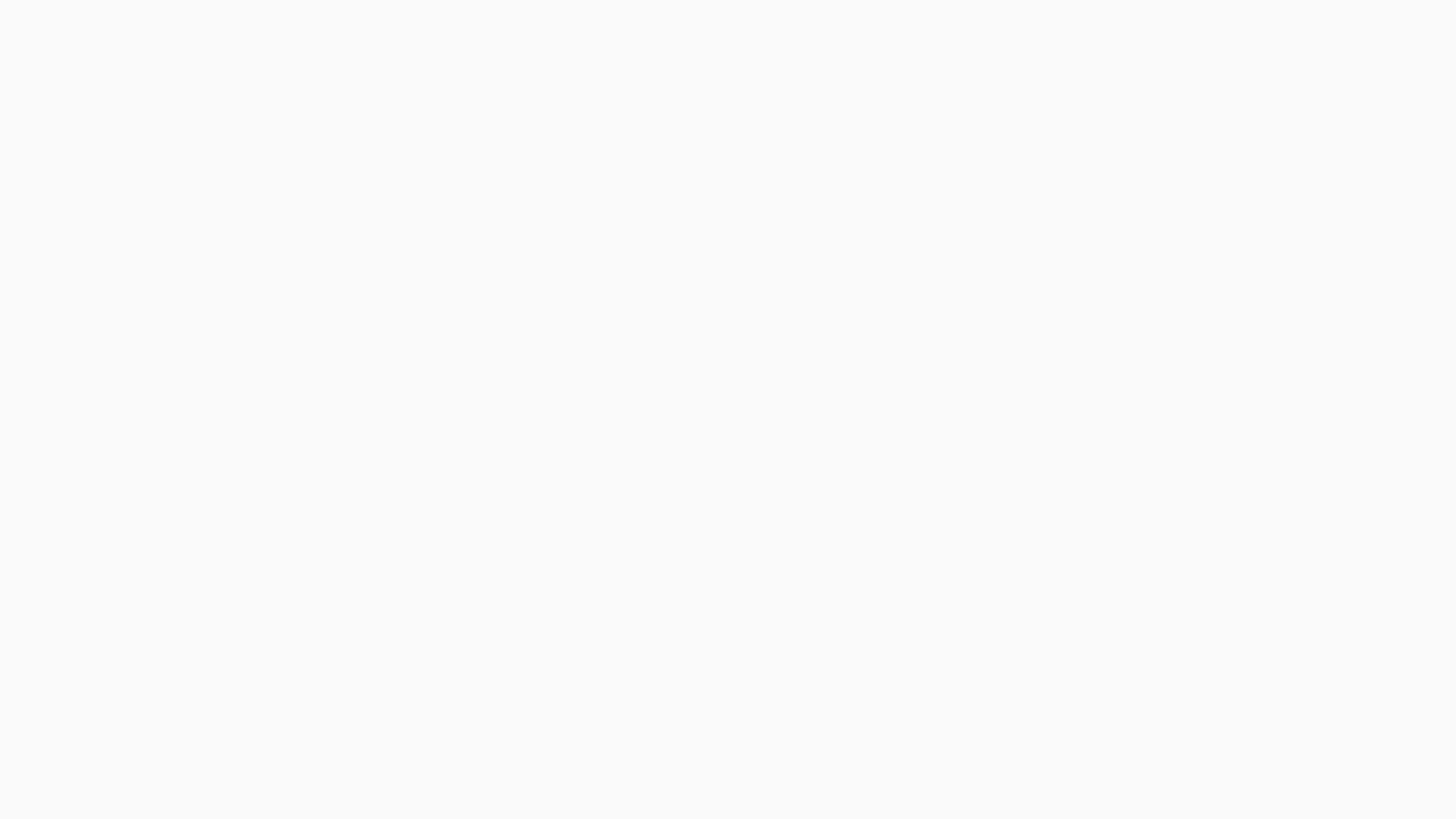 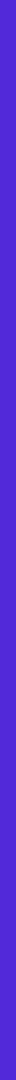 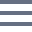 OTOKONTROL FAYDALARI
Öğrenciler İçin Otokontrolün Faydaları
Otokontrol, öğrencilerin akademik ve sosyal yaşamlarını olumlu etkiler.
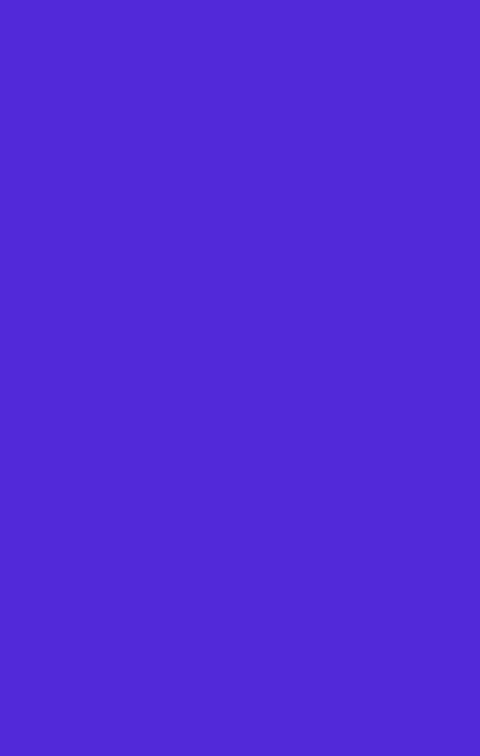 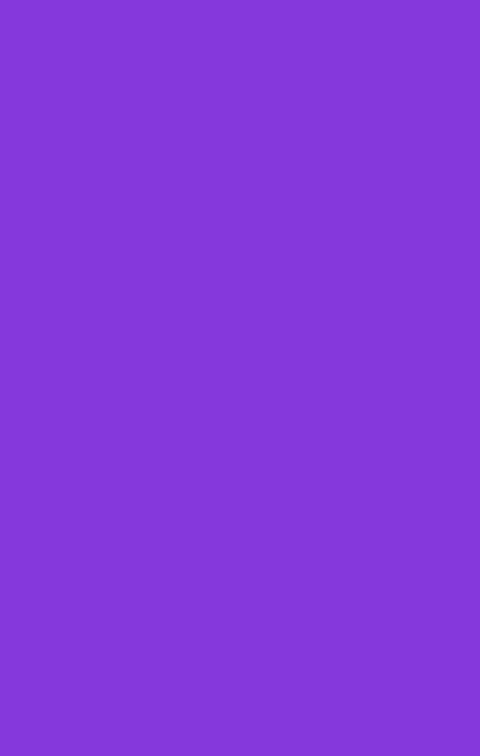 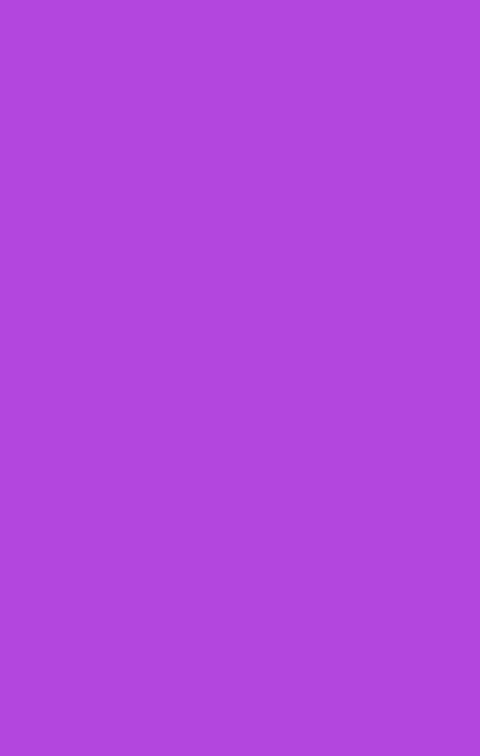 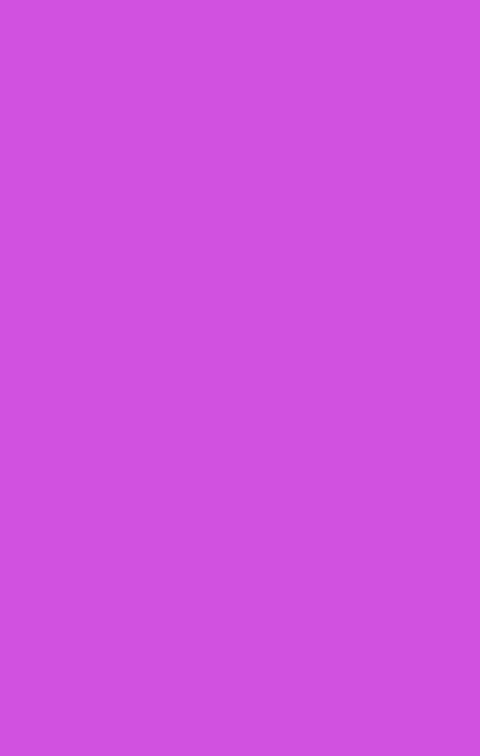 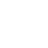 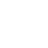 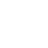 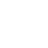 01
02
03
04
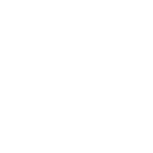 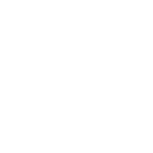 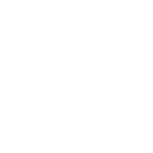 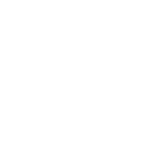 Sosyal ilişkilerde daha olumlu sonuçlar
Uzun vadeli hedeflere ulaşma yeteneği
Daha iyi akademik performans
Duygusal denge ve stres yönetimi
Otokontrol, zaman yönetimi ve çalışma alışkanlıklarını geliştirir, böylece öğrencilerin notları artar.
Otokontrol, empati ve iletişim becerilerini artırarak sosyal etkileşimleri güçlendirir.
Otokontrol, duygusal tepkileri düzenlemeye yardımcı olur, stres seviyelerini düşürür.
Otokontrol, hedef belirleme ve bu hedeflere ulaşma konusunda motivasyonu artırır.
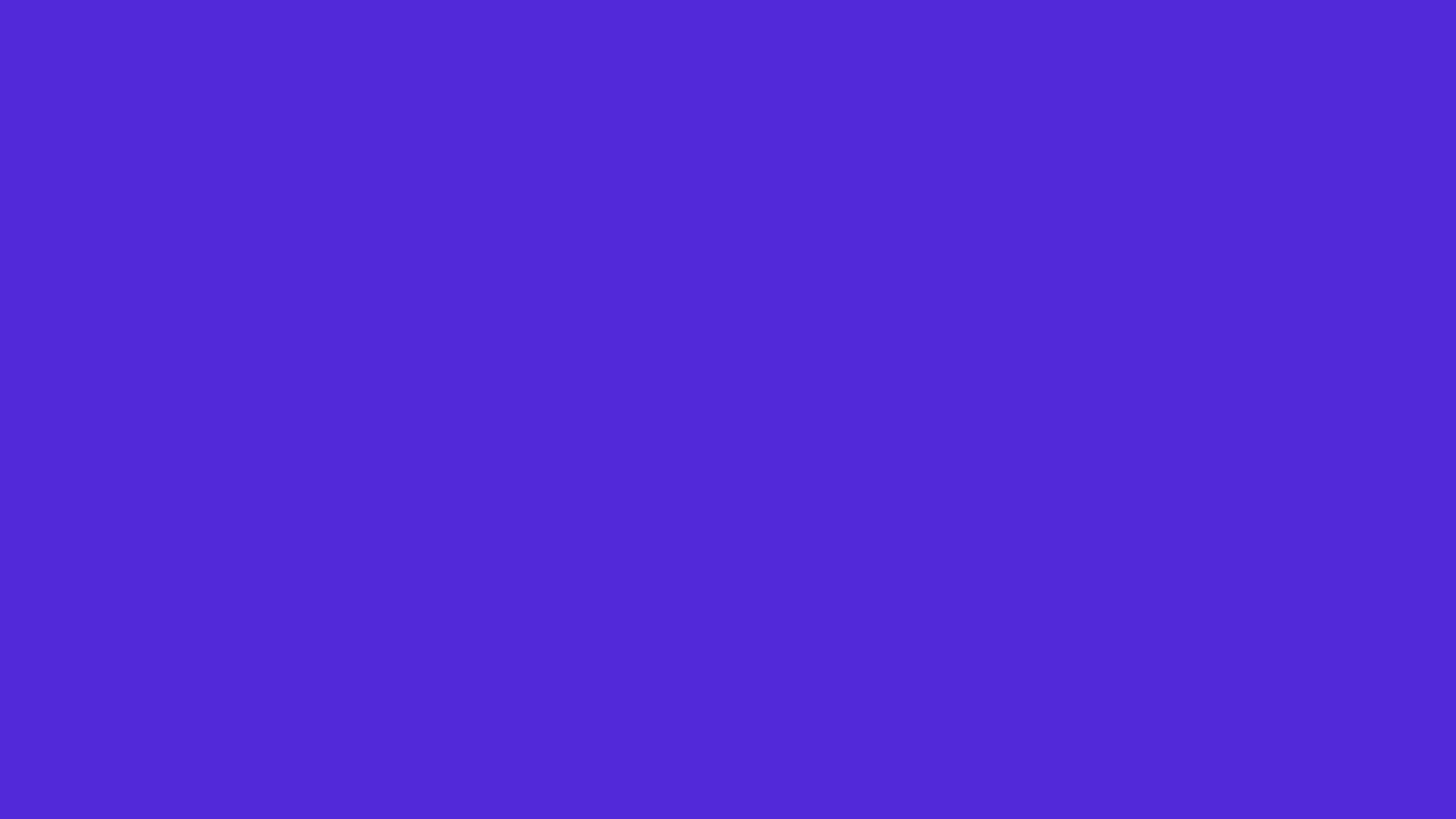 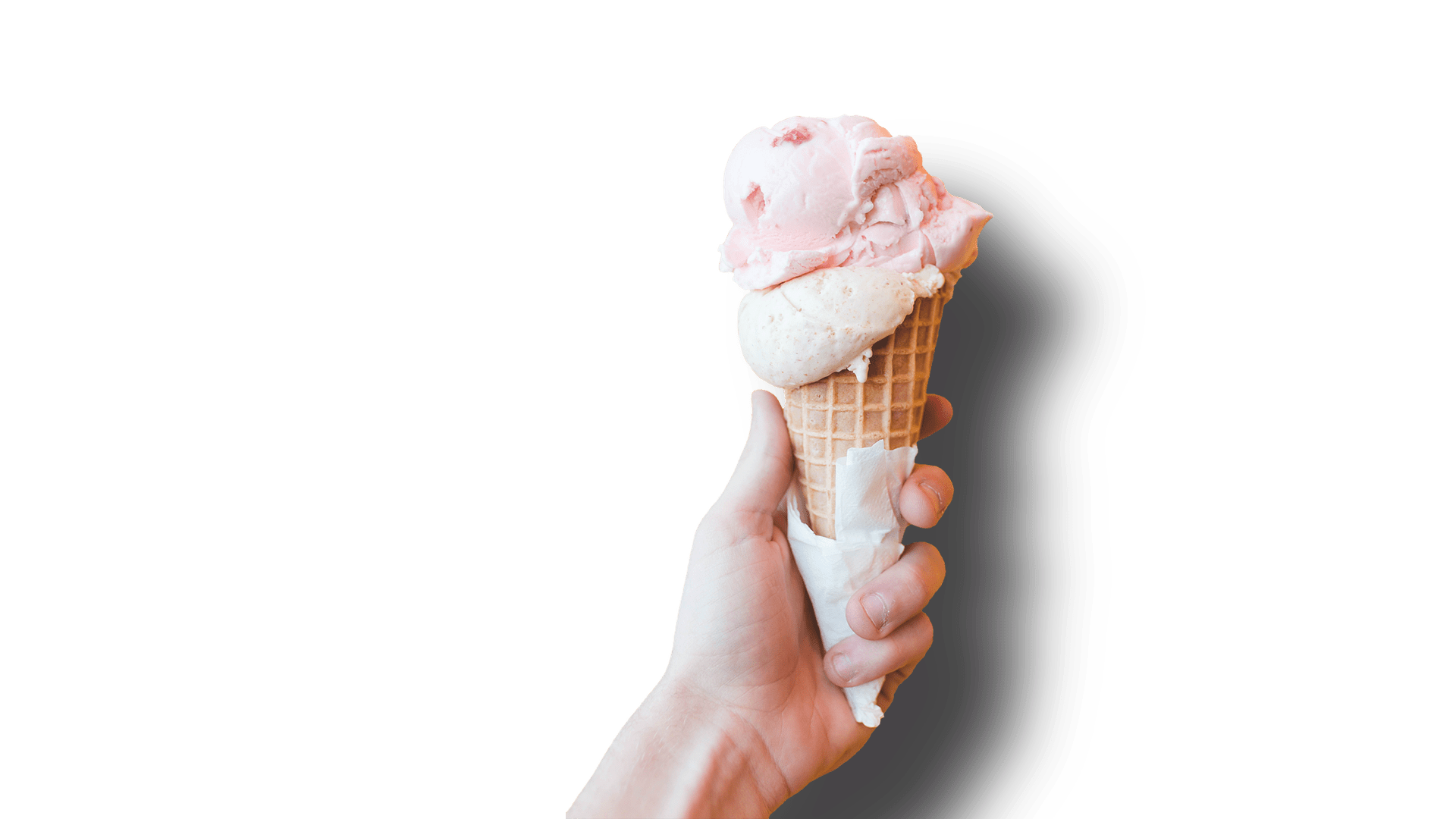 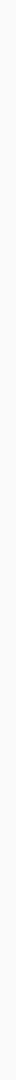 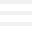 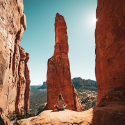 Farkındalık ve Meditasyon
Zihni sakinleştirir, stresle başa çıkmayı kolaylaştırır ve odaklanmayı arttırır.
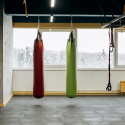 Düzenli Egzersiz
OTOKONTROL YÖNTEMLERI
Fiziksel aktivite, hem bedensel sağlığı hem de duygusal dengeyi güçlendirir.
Otokontrol Teknikleri
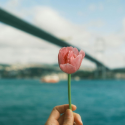 Pozitif Düşünme
Öğrenciler İçin Zihinsel ve Duygusal Denge Sağlama Yöntemleri
Olumlu düşünceler, motivasyonu artırır ve stresle başa çıkmayı kolaylaştırır.
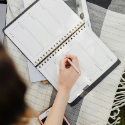 Hedef Belirleme
Net ve ulaşılabilir hedefler belirlemek, motivasyonu artırır ve başarıyı destekler.
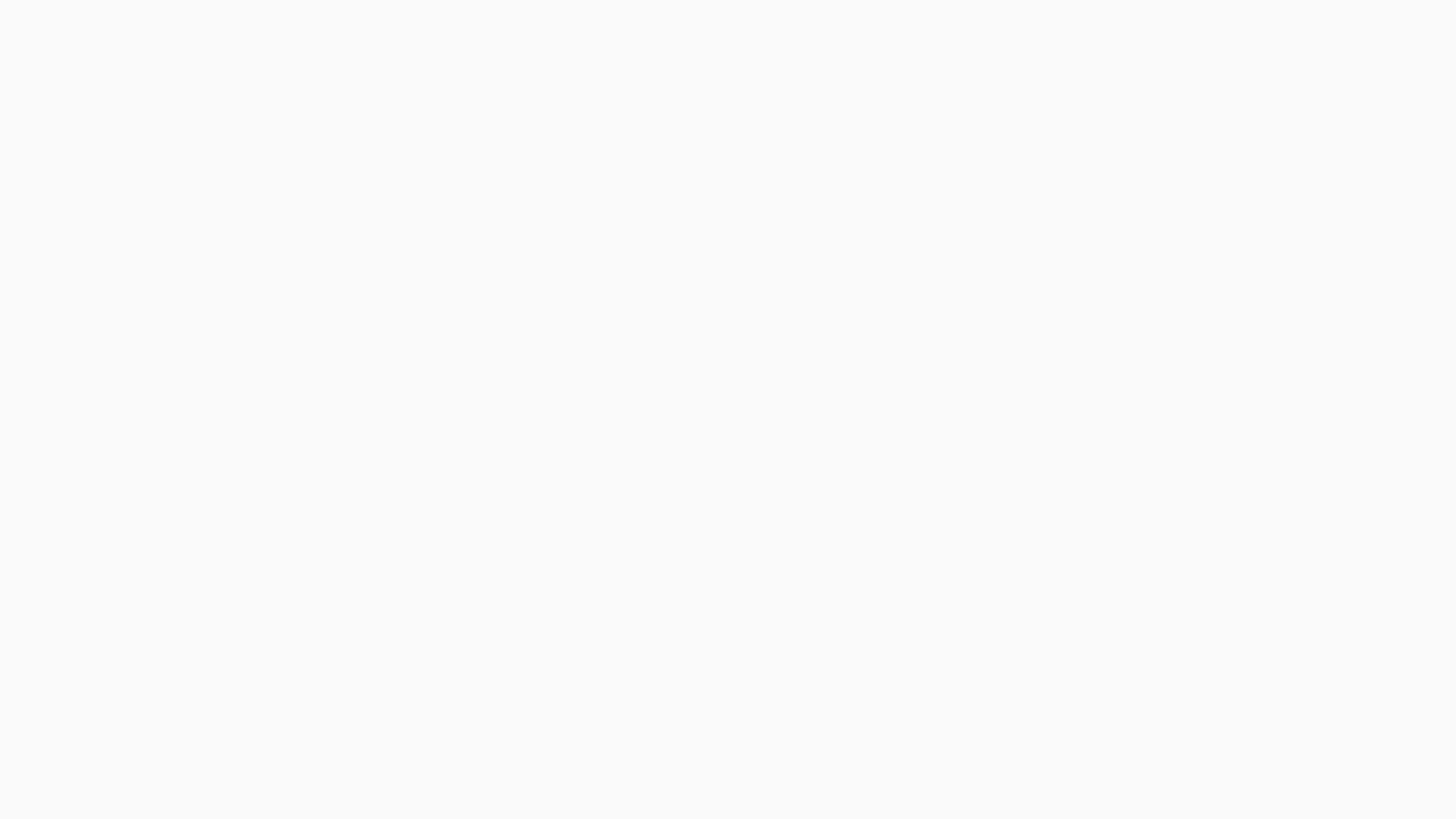 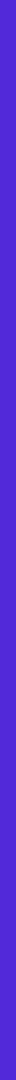 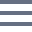 Günlük Planlama
Etkin bir zaman yönetimi için günlük planlama yapmak, hedeflere ulaşmayı kolaylaştırır. Örneğin, her sabah gününüzü planlayarak verimliliği artırabilirsiniz.
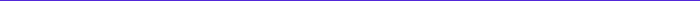 Önceliklendirme Teknikleri
Görevlerinizi önceliklendirmek, en önemli işlere odaklanmanıza yardımcı olur. Acil ve önemli görevleri belirlemek, zaman kaybını azaltır.
ZAMAN YÖNETIMI
Zaman Yönetimi
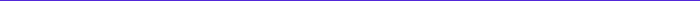 Öğrencilerde Otokontrol ve Zaman Yönetimi Teknikleri
Zaman Tuzaklarından Kaçınma
Zaman tuzakları, dikkatinizi dağıtan unsurlardır. Sosyal medya gibi dikkat dağıtıcıları sınırlamak, odaklanmanıza yardımcı olur.
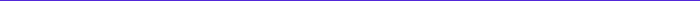 Verimliliği Artırma Yöntemleri
Pomodoro tekniği gibi yöntemler, belirli sürelerde çalışarak ve ara vererek verimliliği artırır. Bu teknik, dikkat dağıtıcıları azaltır.
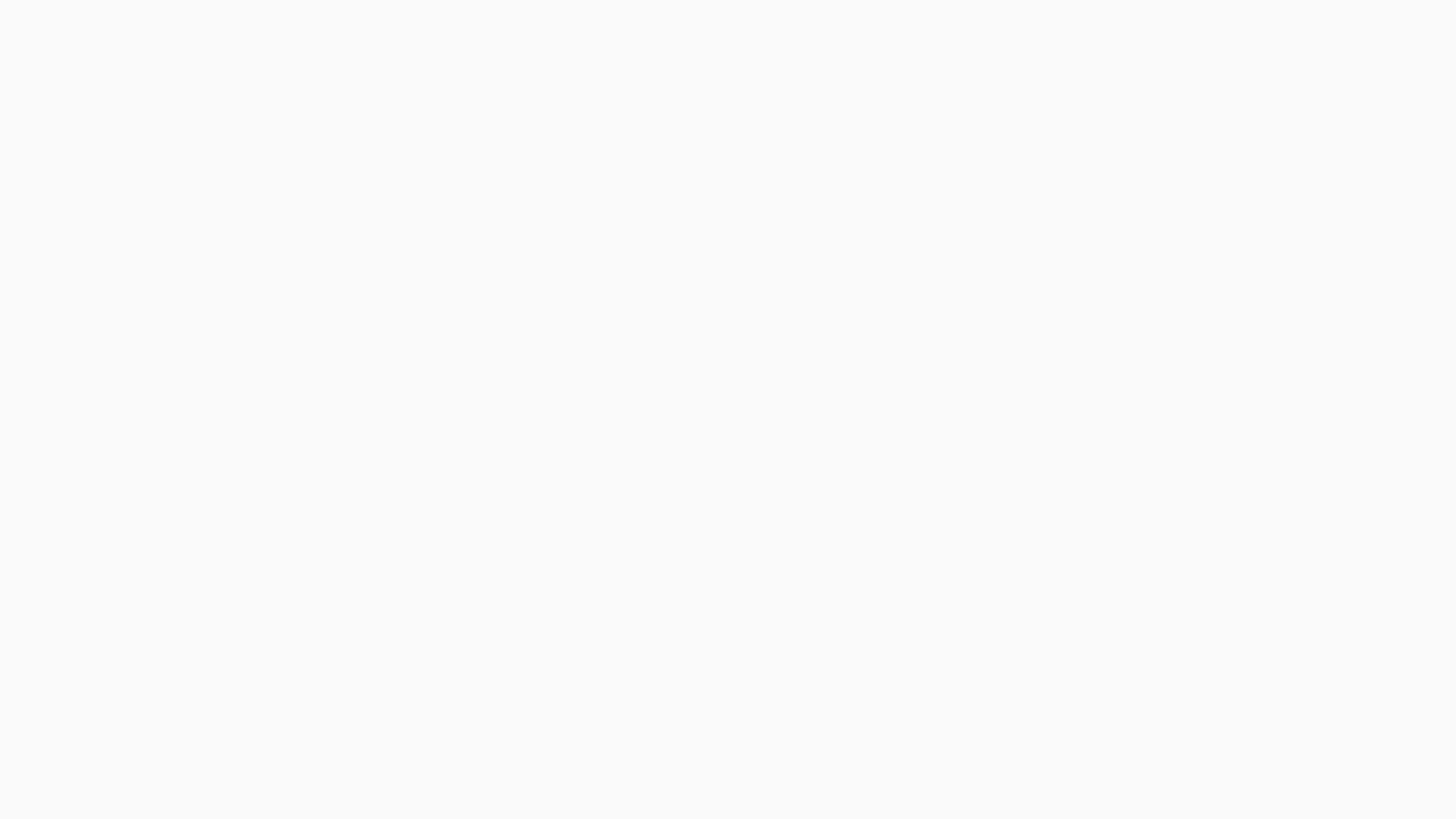 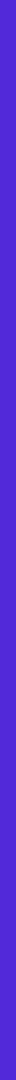 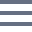 HEDEF BELIRLEME YÖNTEMLERI
Hedef Belirleme
SMART Hedefler ile Öğrencilerin Motivasyonunu Artırma Yöntemleri
Spesifik Hedefler
İlgili Hedefler
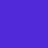 04
Hedeflerin açık ve net bir şekilde tanımlanması, başarıyı artırır. Örneğin, 'daha fazla kitap okumak' yerine 'ayda 2 kitap okumak' belirleyin.
Hedeflerin öğrenci için anlamlı ve ilgili olması, odaklanmayı artırır. Kendi ilgi alanlarınıza göre hedefler belirleyin.
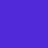 01
Zamanlı Hedefler
Ölçülebilir Hedefler
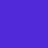 05
Belirli bir zaman dilimi içinde tamamlanması gereken hedefler, motivasyonu artırır. Örneğin, 'bu dönemde 5 proje tamamlamak'.
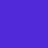 02
Hedeflerin ilerlemesini takip edebilmek için ölçülebilir olmaları gerekir. Örneğin, not ortalamasını artırmak gibi.
Ulaşılabilir Hedefler
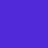 03
Gerçekçi ve ulaşılabilir hedefler belirlemek, motivasyonu artırır. Örneğin, hedeflerinizi mevcut yeteneklerinize göre ayarlayın.
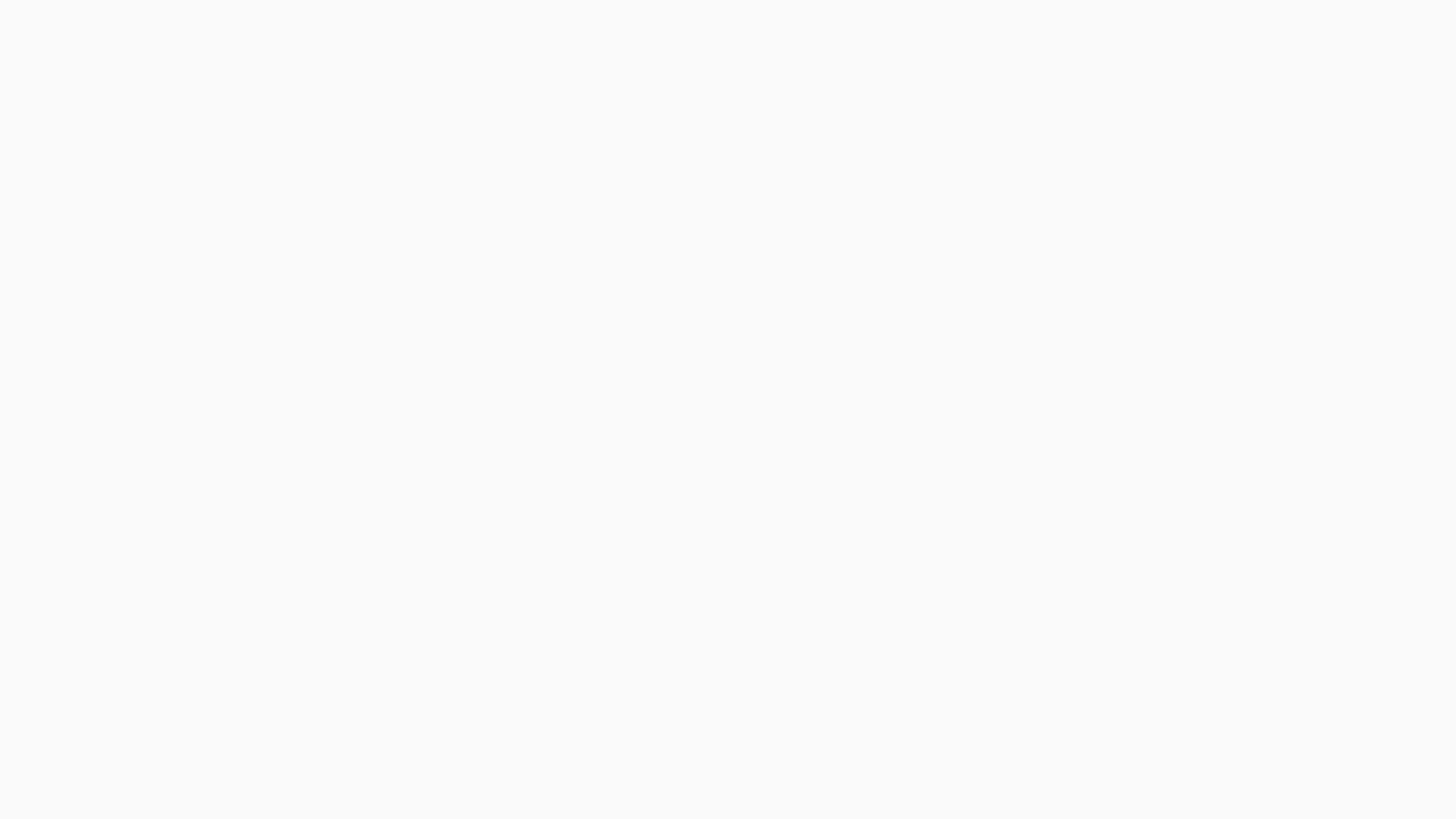 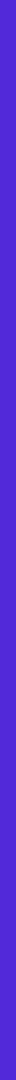 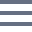 OTOKONTROL VE DUYGULAR
Duygu Yönetimi
Otokontrolün Temel Unsurları ve Önemi
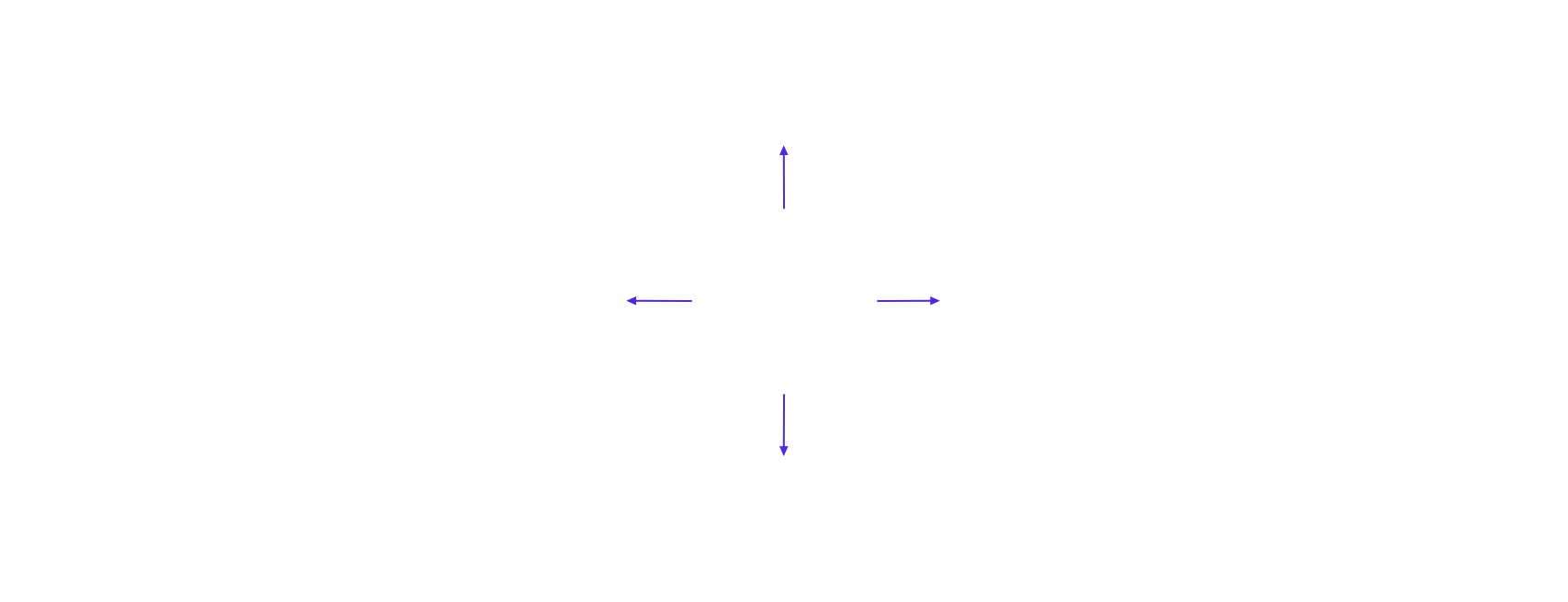 Duygusal Farkındalık
Duyguların tanınması, bireyin kendini daha iyi anlamasına ve yönetmesine yardımcı olur.
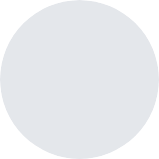 Stres Yönetimi Teknikleri
Duygusal Dayanıklılık
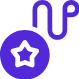 Derin nefes alma, yürüyüş gibi teknikler, stresle başa çıkmada etkili yöntemlerdir.
Zorluklarla başa çıkma yeteneği, öğrencilerin başarısını artırır.
Hobi Edinme
Yeni hobiler, zihinsel sağlığı destekler ve duygusal dengeyi korur.
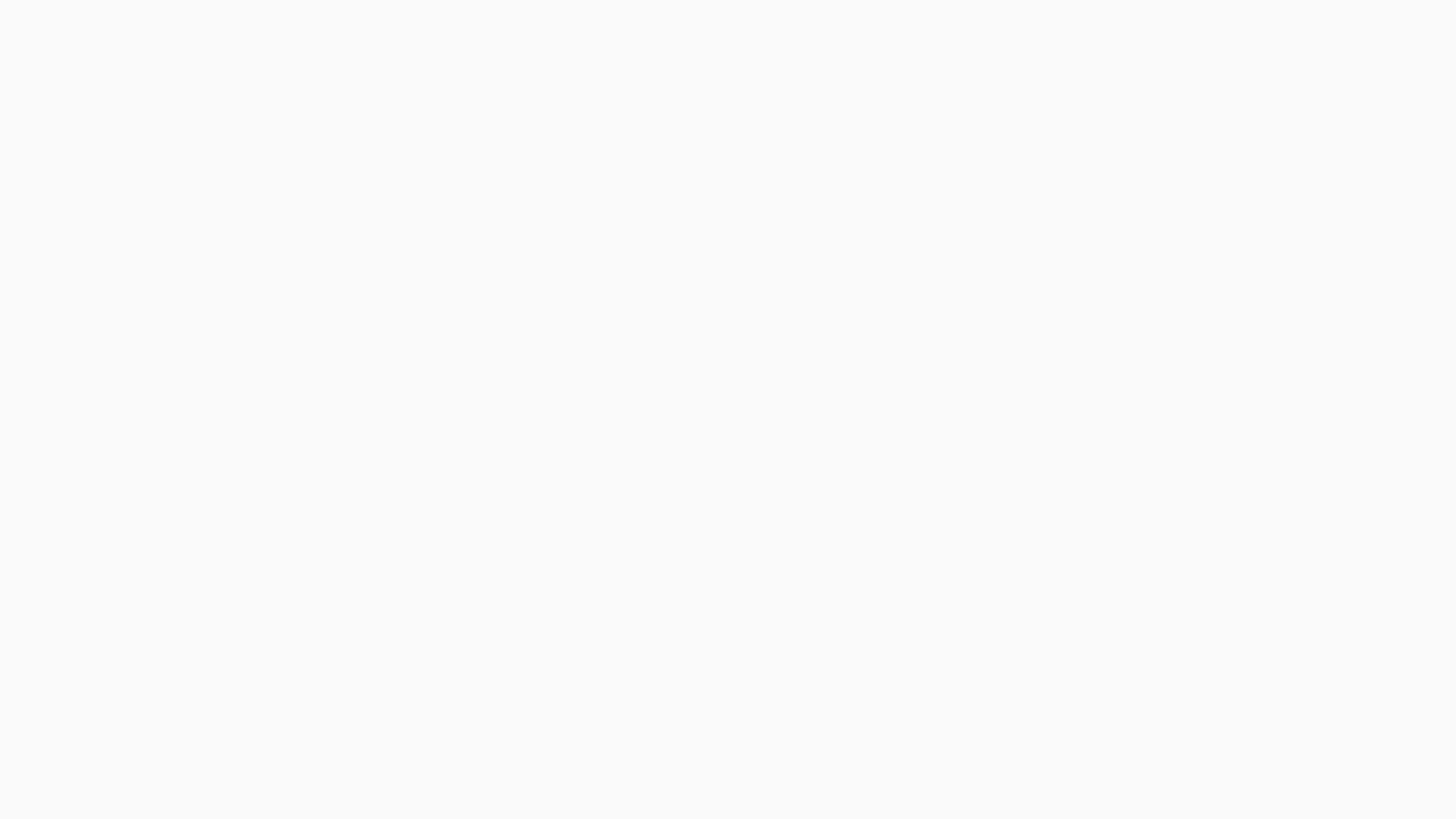 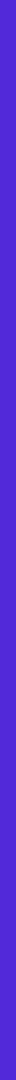 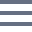 SAĞLIKLI ALIŞKANLIKLAR
Otokontrolü Arttıran Alışkanlıklar
Öğrenciler İçin Zihinsel ve Fiziksel Sağlık İpuçları
Düzenli Uyku
Vücudun dinlenmesi ve zihinsel sağlığın korunması için gereklidir. İyi bir uyku, akademik performansı artırır.
Sağlıklı Beslenme
Dengeli bir beslenme, enerji seviyelerini yükseltir ve zihinsel berraklık sağlar. Özellikle sabah kahvaltısı önemlidir.
Düzenli Egzersiz
Fiziksel aktivite, stresin azalmasına yardımcı olur ve genel sağlık durumunu iyileştirir. Haftada en az üç gün egzersiz önerilir.
Sosyal Bağlantılar
Destekleyici sosyal ağlar, stresle başa çıkmada önemli bir rol oynar. Arkadaşlarla geçirilen zaman motivasyonu artırır.
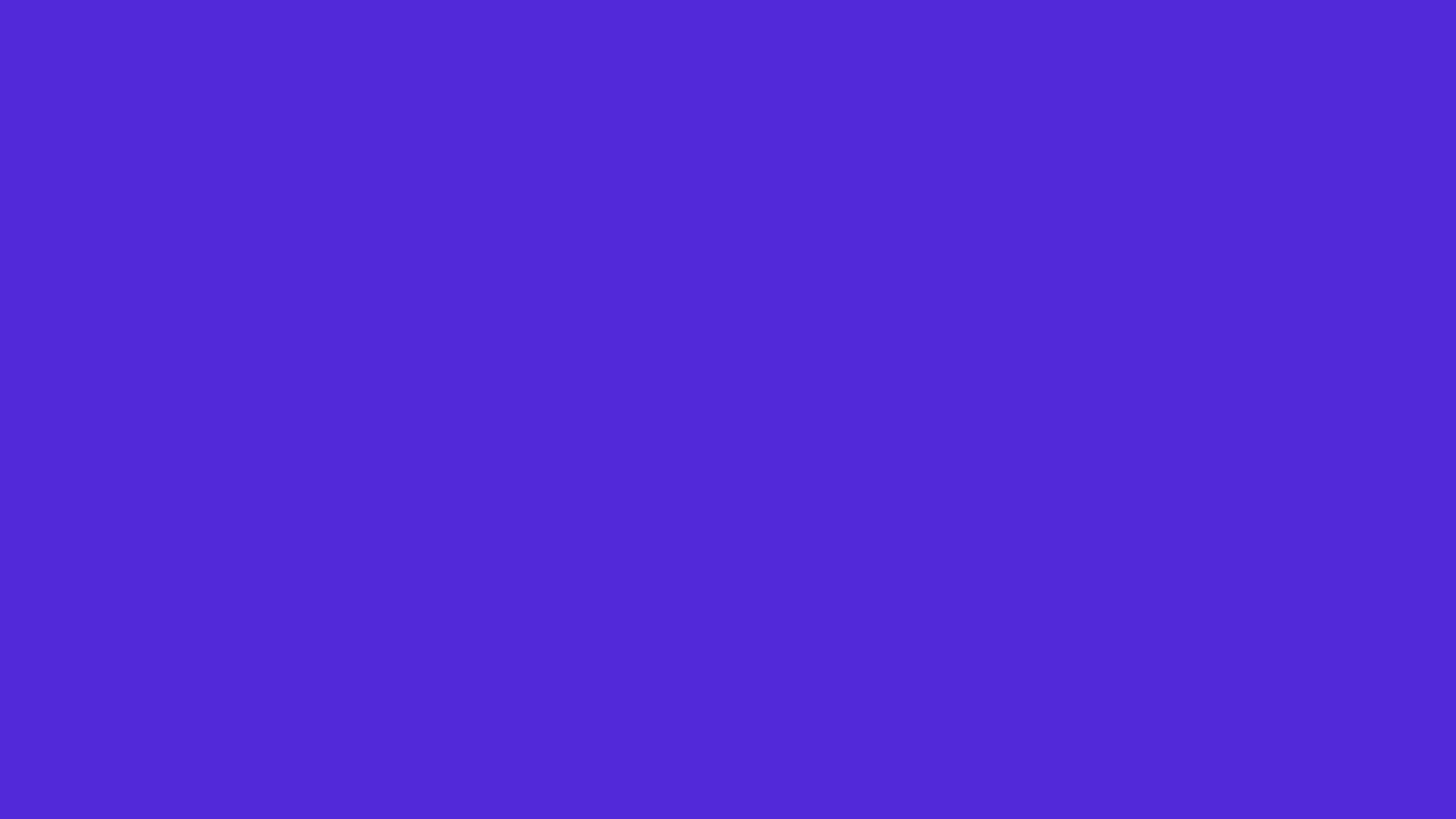 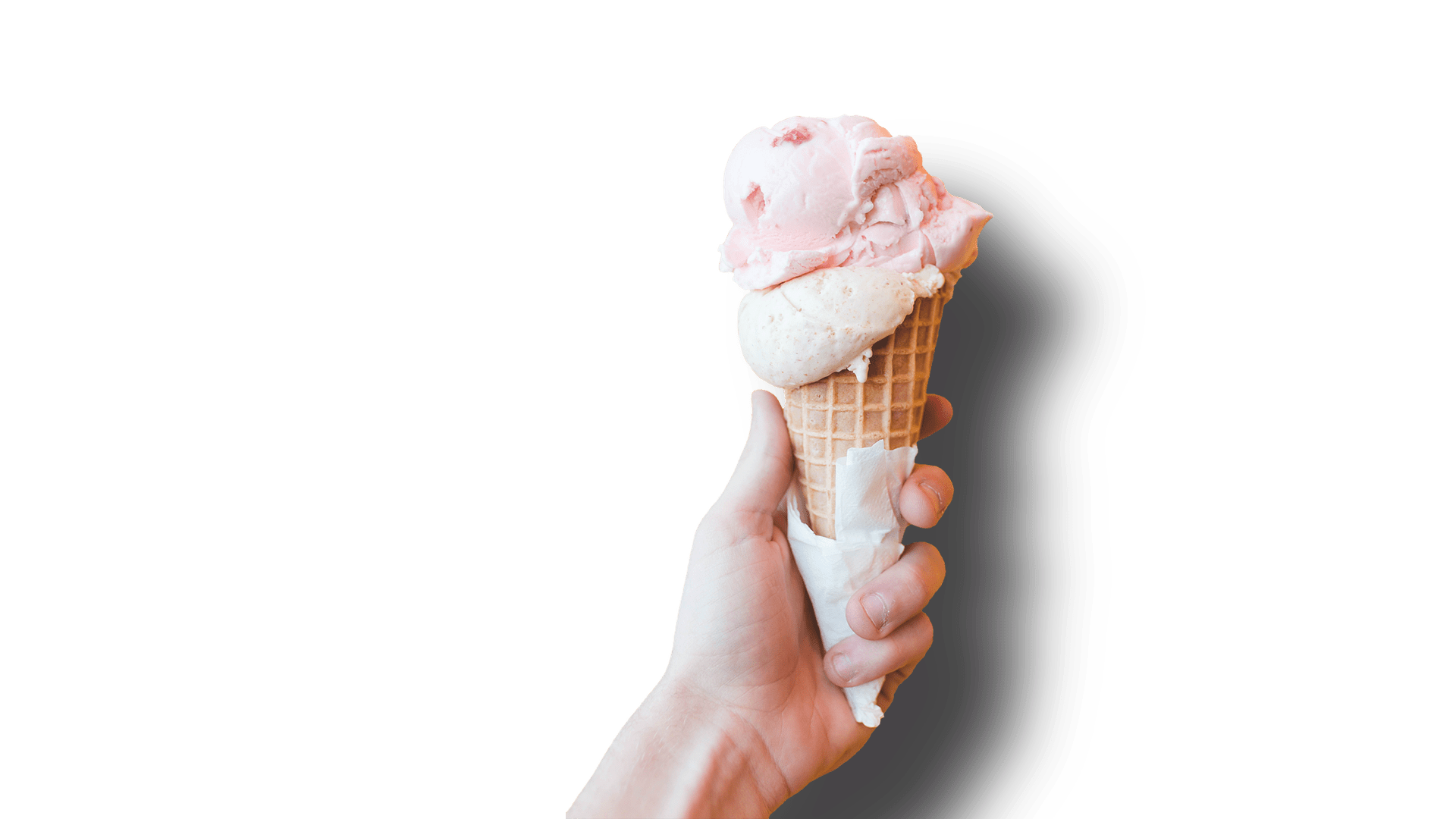 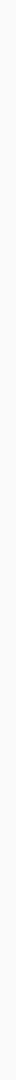 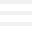 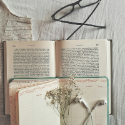 Günlük Rutin Oluşturma
Belirli bir zaman diliminde alışkanlıklar geliştirmek, disiplini artırır.
OTOKONTROL TEKNIKLERI
Dijital Detoks
Günlük Yaşamda Otokontrol Uygulamaları
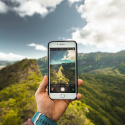 Teknoloji kullanımını sınırlamak, zihinsel sağlığı olumlu etkiler ve odaklanmayı artırır.
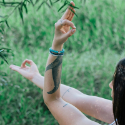 Mindfulness Pratikleri
Anı yaşamak ve dikkat dağıtıcıları azaltmak, zihinsel berraklık sağlar.
Öğrenciler İçin Otokontrolün Önemi ve Teknikleri
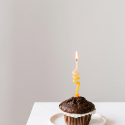 Küçük Başarıları Kutlama
Başarıları takdir etmek, motivasyonu artırır ve ilerlemeyi görünür kılar.
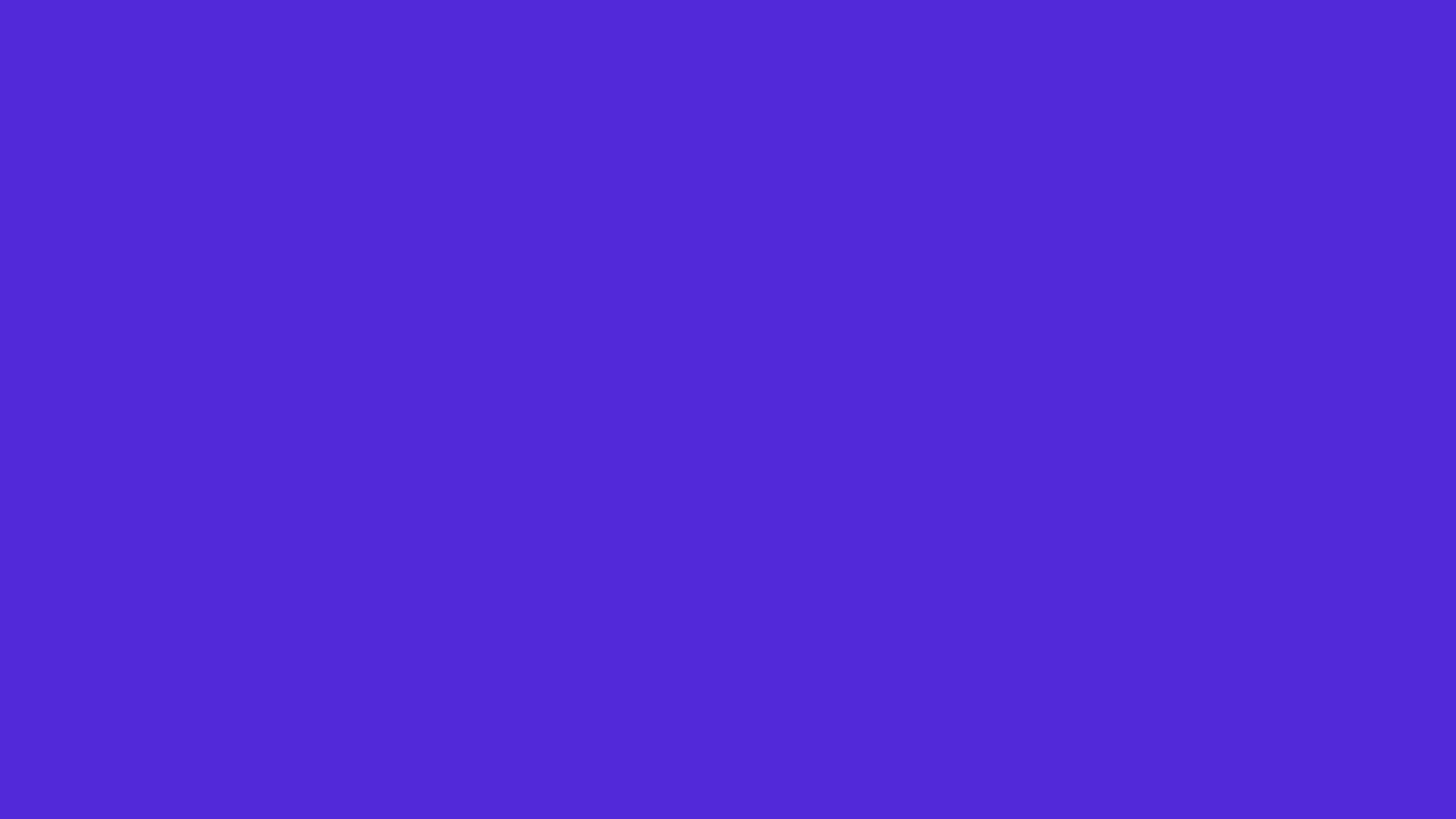 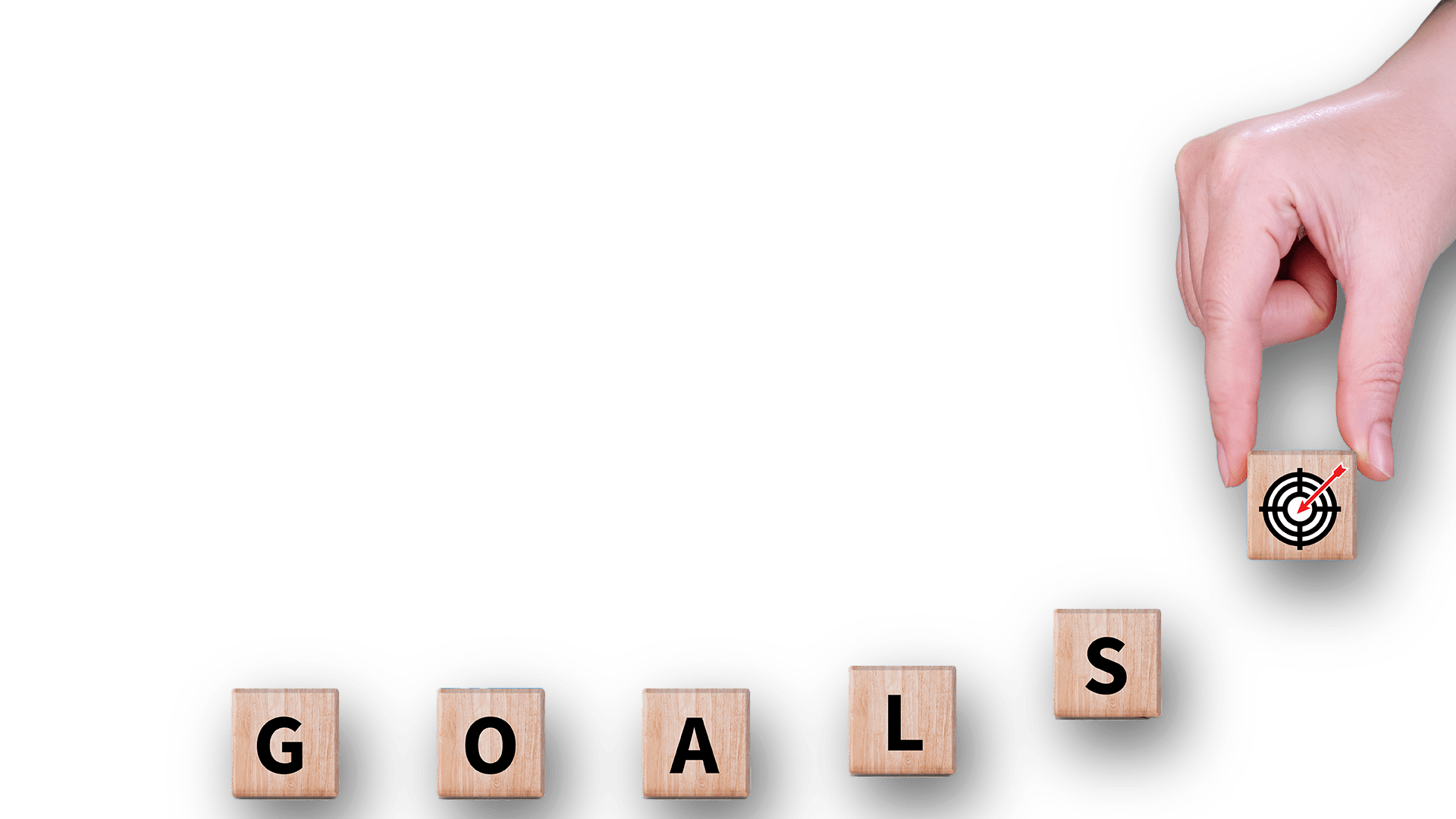 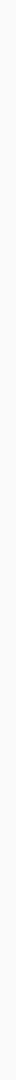 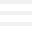 ÖĞRENCI BAŞARISI
Öğrenci Başarı Öyküleri
Otokontrol Becerileri ile Öğrenci Başarısını Artırmak
Hedef Belirleme
Başarılı öğrenciler, net hedefler belirleyerek çalışmalarını yönlendirir. Hedefler motivasyonu artırır.
Zaman Yönetimi
Otokontrol, öğrencilerin zamanlarını etkili bir şekilde yönetmelerine yardımcı olur. Planlama, başarıyı artırır.
Spor ve Stres Yönetimi
Düzenli Çalışma Alışkanlıkları
Mehmet, spor yaparak stresini azalttı ve derslerine daha iyi odaklandı. Fiziksel aktivite zihinsel sağlığı destekler.
Ayşe, otokontrol becerilerini geliştirerek sınavlarda yüksek notlar aldı. Düzenli çalışma, başarıyı tetikler.
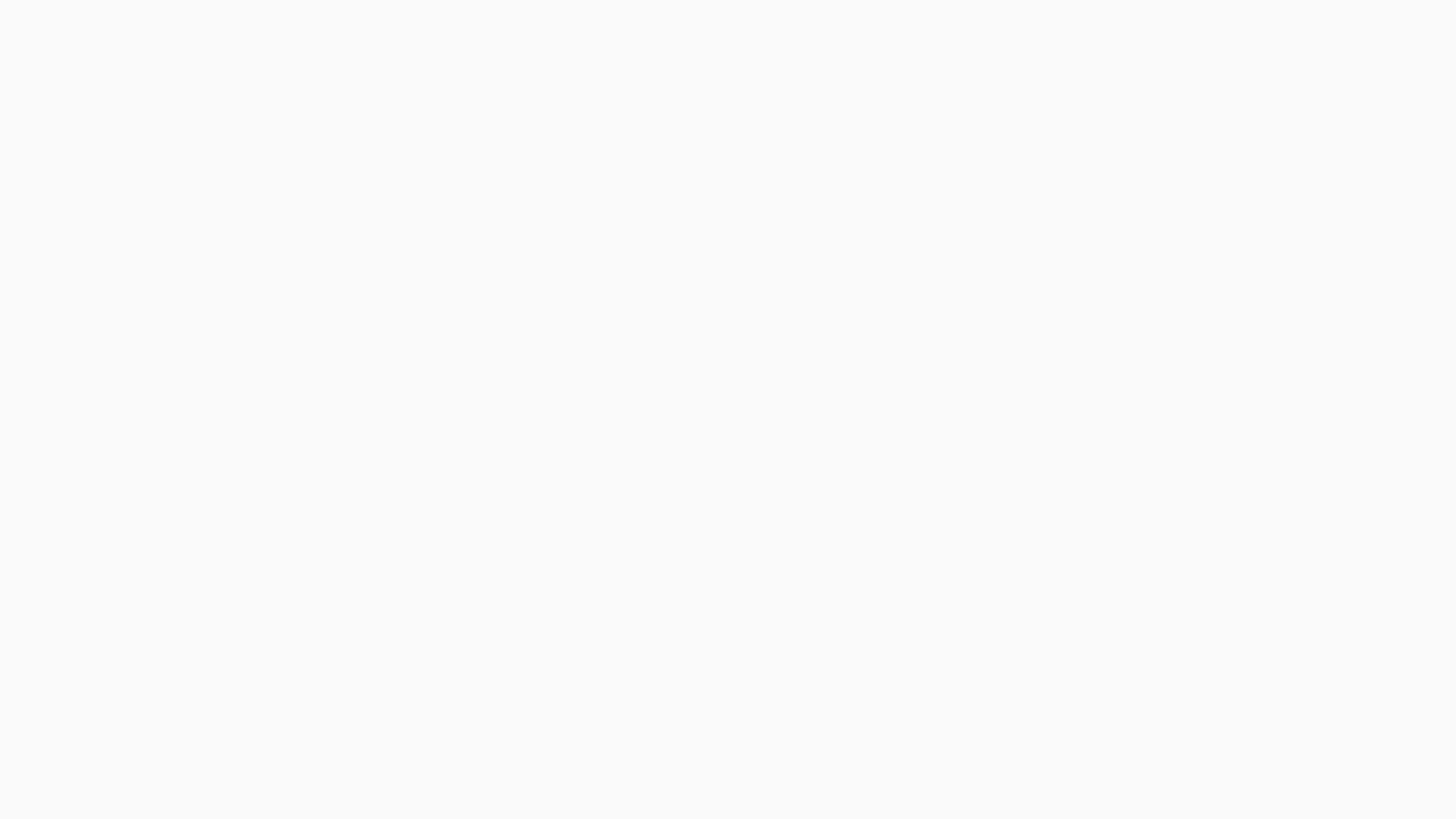 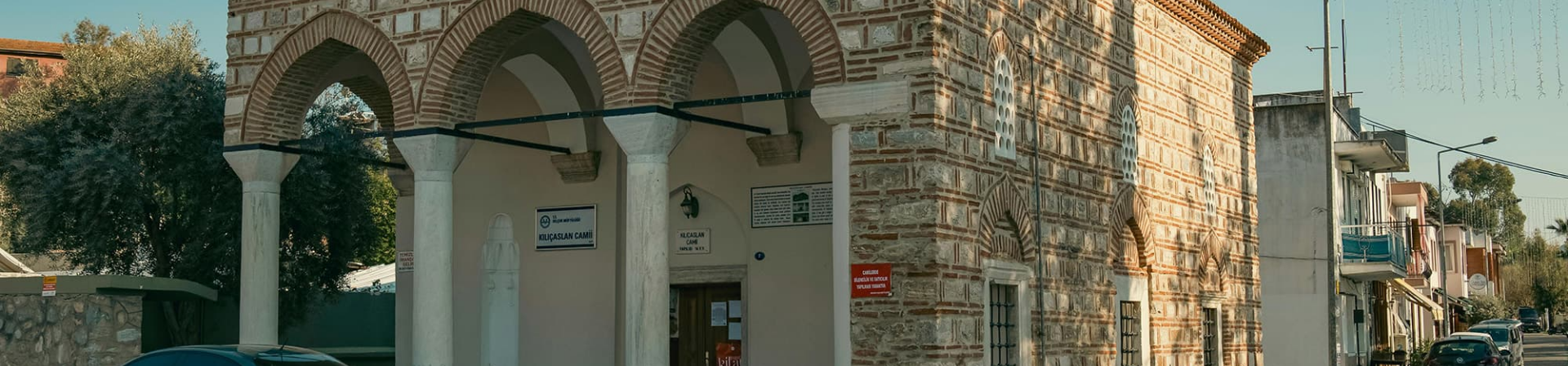 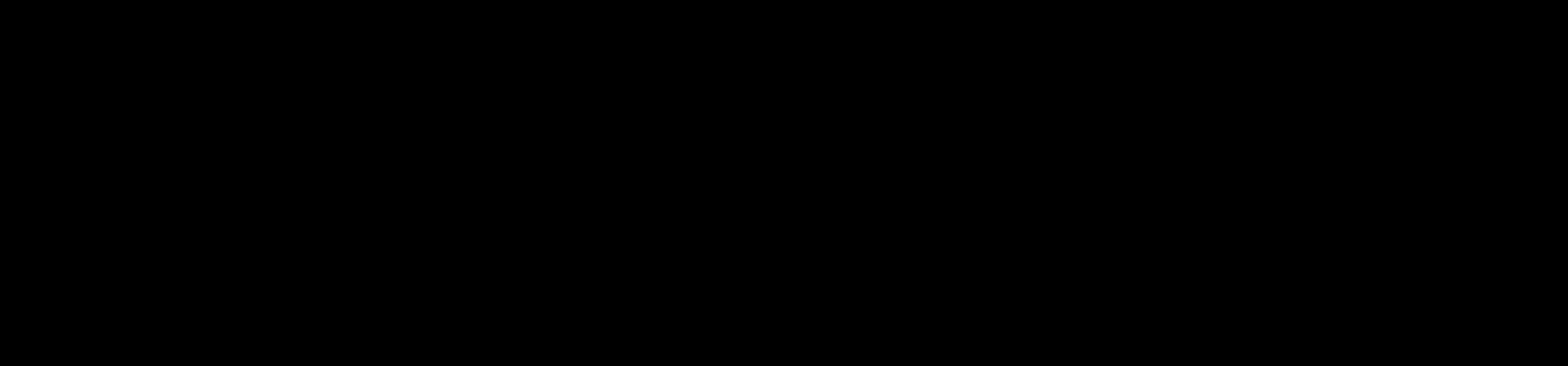 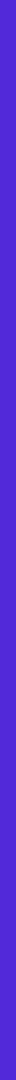 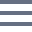 OTOKONTROL VE BAŞARI
Araştırma Bulguları
Otokontrol Becerilerinin Öğrenci Başarısına Etkisi
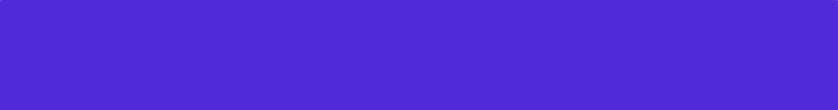 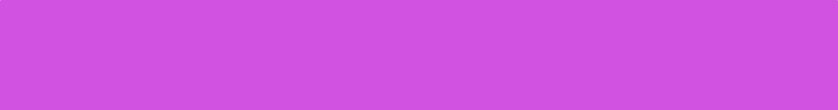 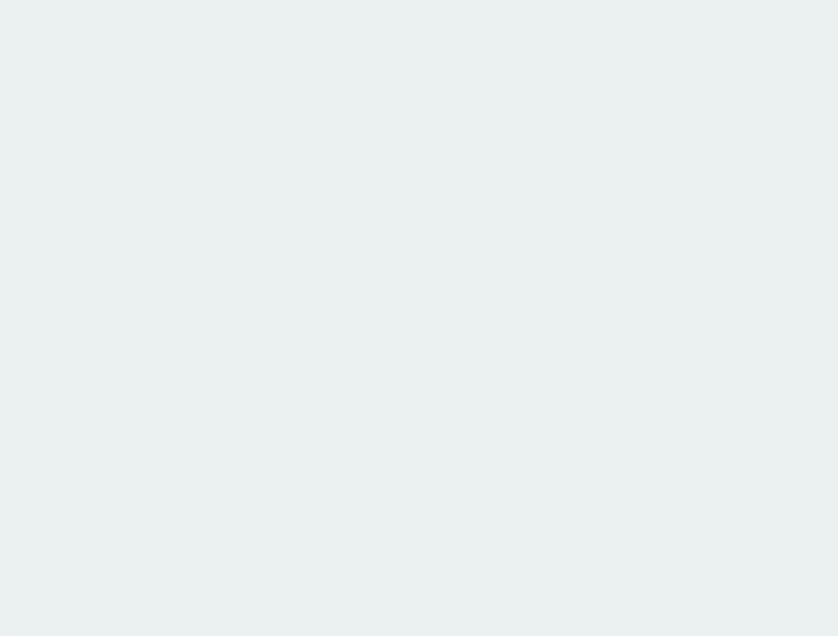 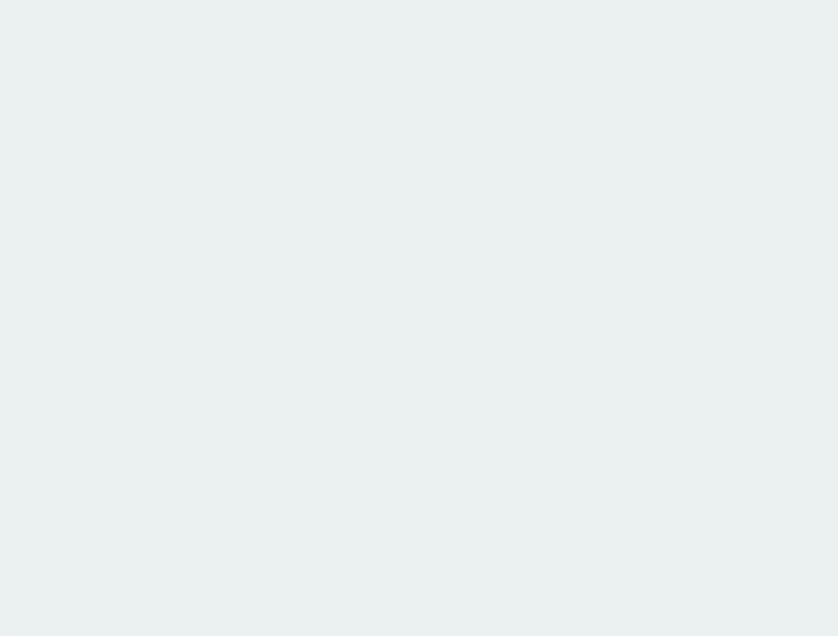 Yüksek otokontrol, akademik başarıyı artırır.
Otokontrol, kişisel başarıyı destekler.
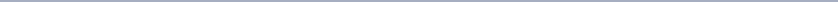 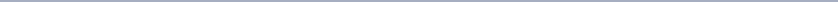 Yapılan araştırmalara göre otokontrol becerileri yüksek olanların daha yüksek akademik başarı gösterdiği gözlemlendi. Bu durum, otokontrolün öğrenim sürecindeki kritik rolünü vurgular.
Otokontrol becerilerinin kişisel başarıları olumlu yönde etkilediği yapılan bir çok çalışmada gözlemlendi. Bu, hedefe ulaşma ve zaman yönetimi konularında önemli bir avantaj sağlar.
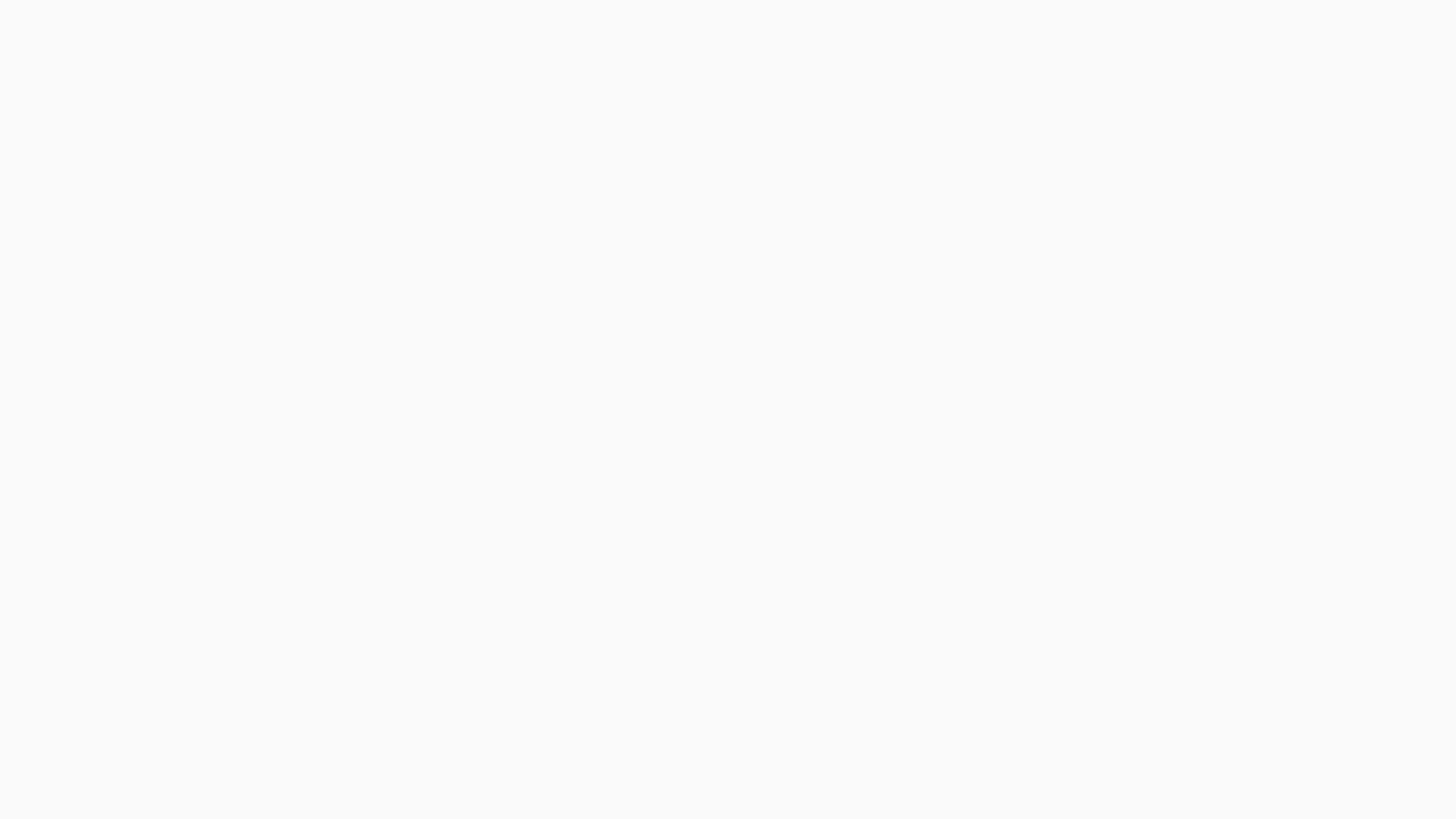 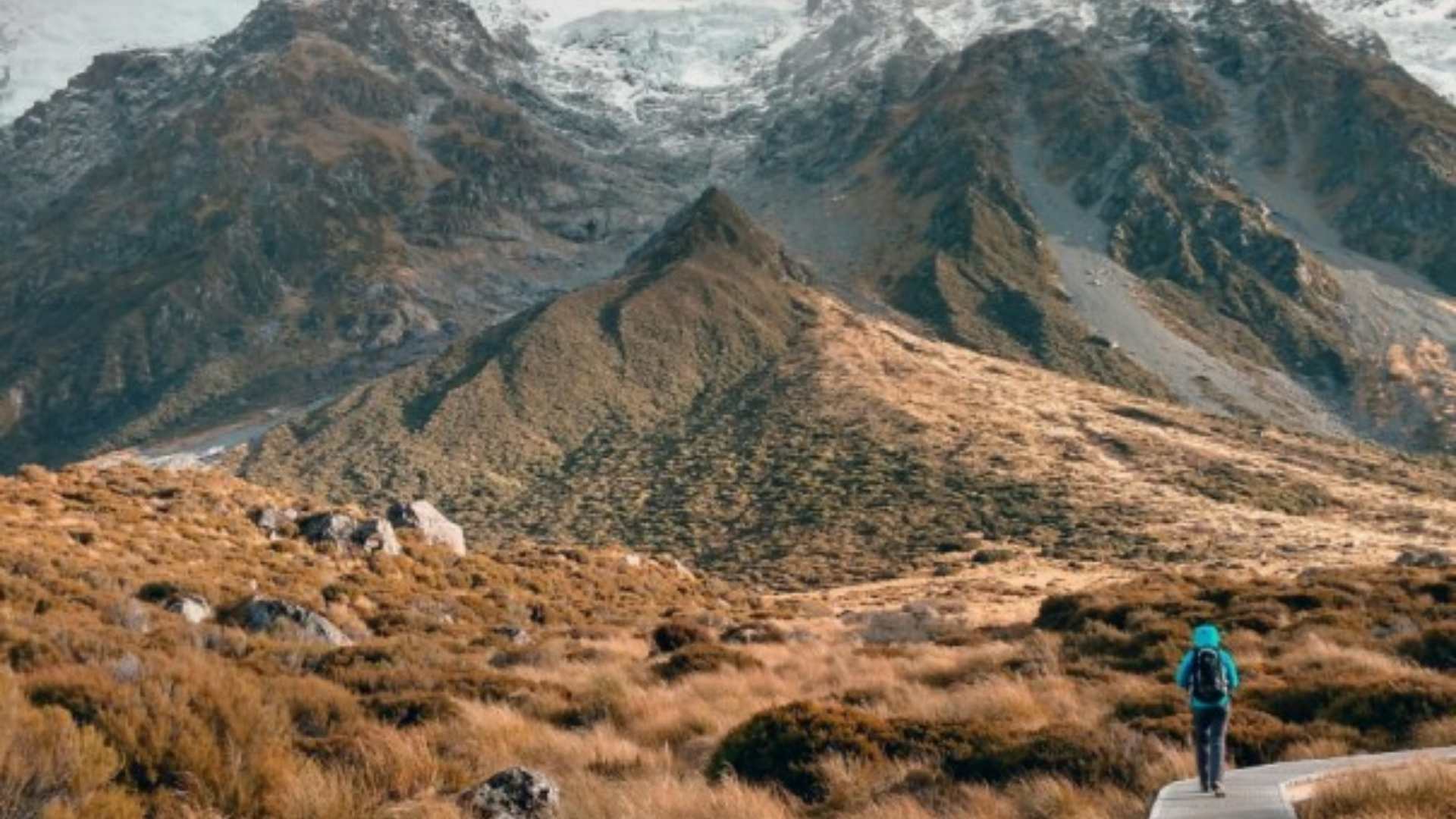 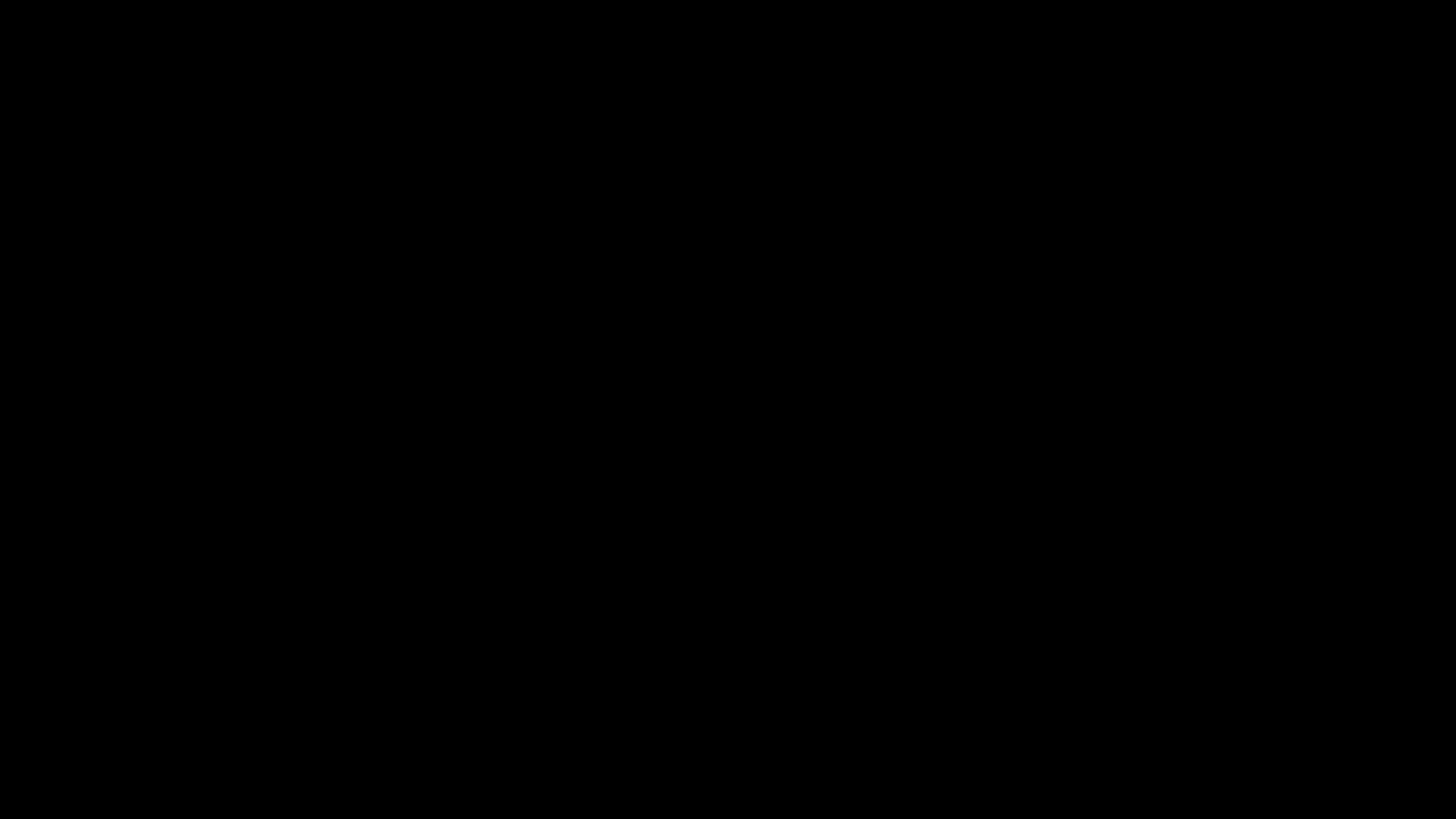 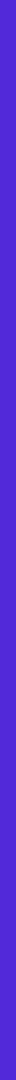 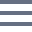 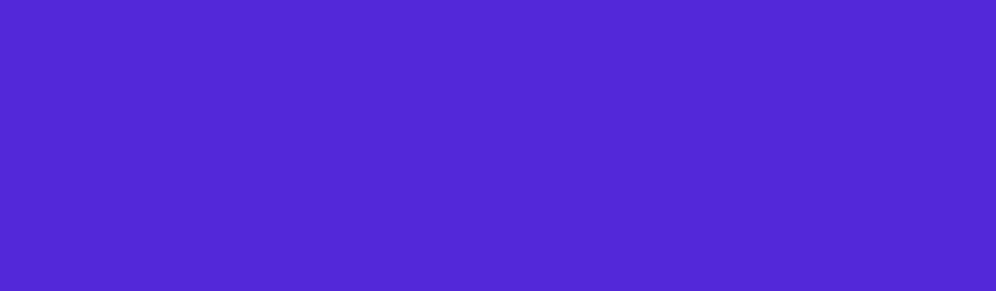 Dikkat Dağınıklığı
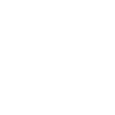 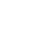 01
Dikkat dağınıklığı, öğrenme sürecini olumsuz etkiler. Planlama yaparak ve dikkat dağıtıcıları azaltarak bu sorun aşılabilir.
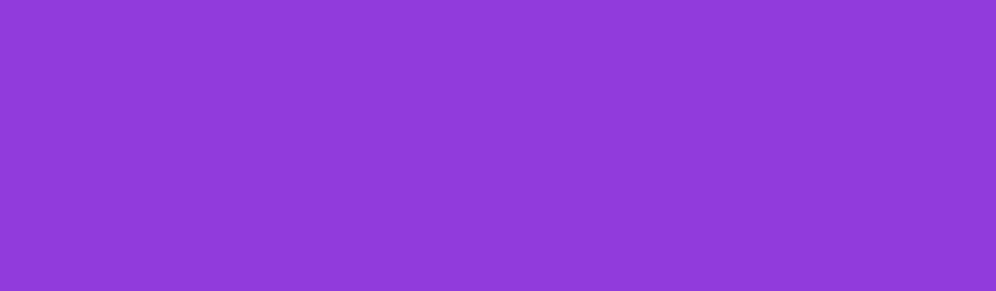 ZORLUKLAR VE ÇÖZÜMLER
Motivasyon Eksikliği
Sık Karşılaşılan Zorluklar ve Çözümler
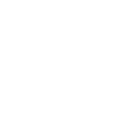 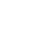 02
Motivasyon eksikliği, öğrencinin hedeflerine ulaşmasını zorlaştırır. Kısa vadeli hedefler belirleyip ödüller kullanmak bu durumu iyileştirebilir.
Öğrenciler için otokontrol stratejileri ve çözümler
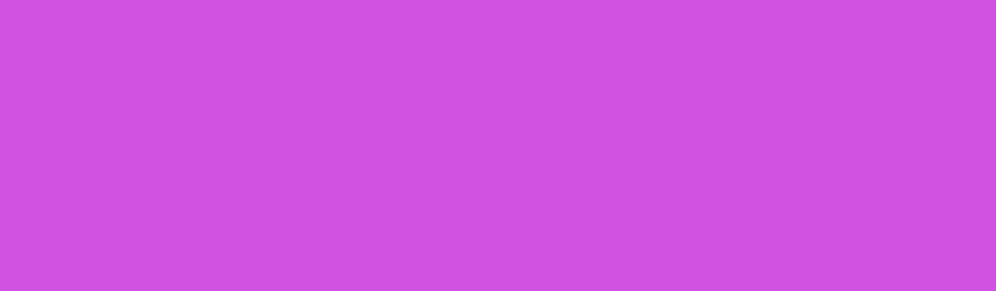 Stres ve Kaygı
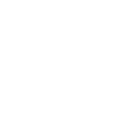 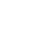 03
Stres ve kaygı, akademik başarıyı tehdit eder. Stres yönetimi teknikleri ve destek arayışı bu sorunları hafifletebilir.
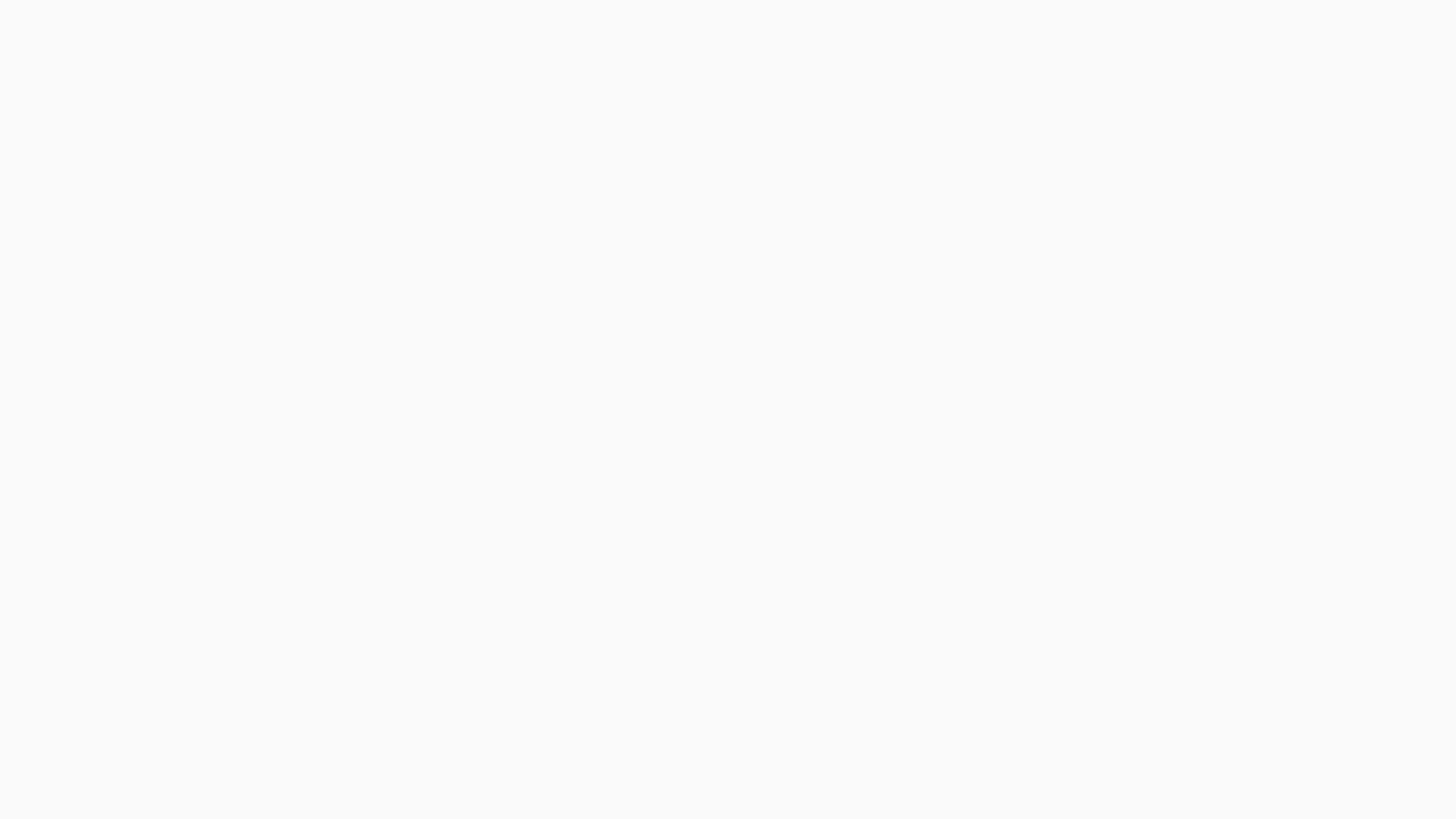 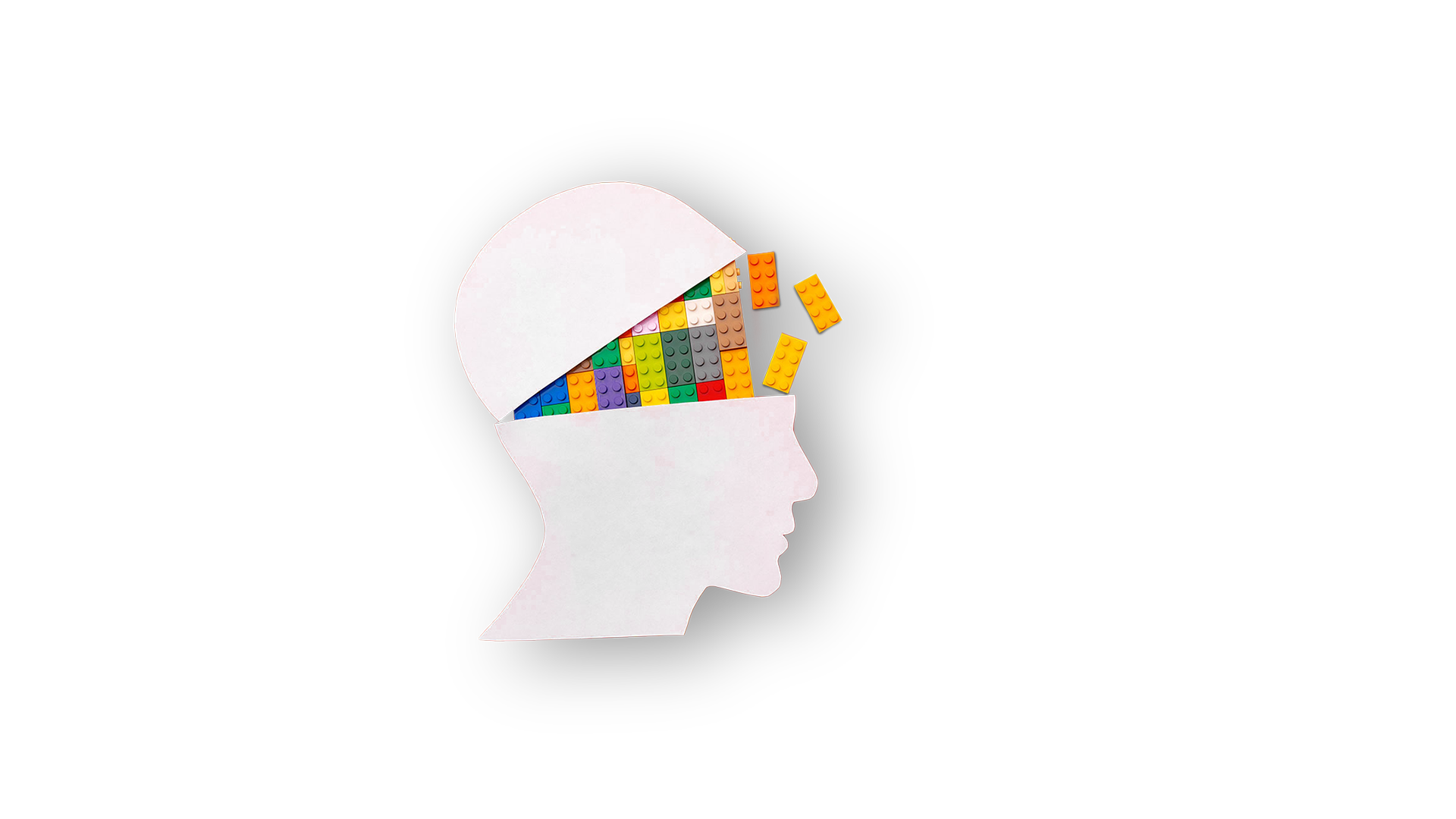 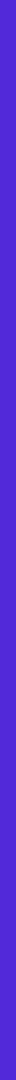 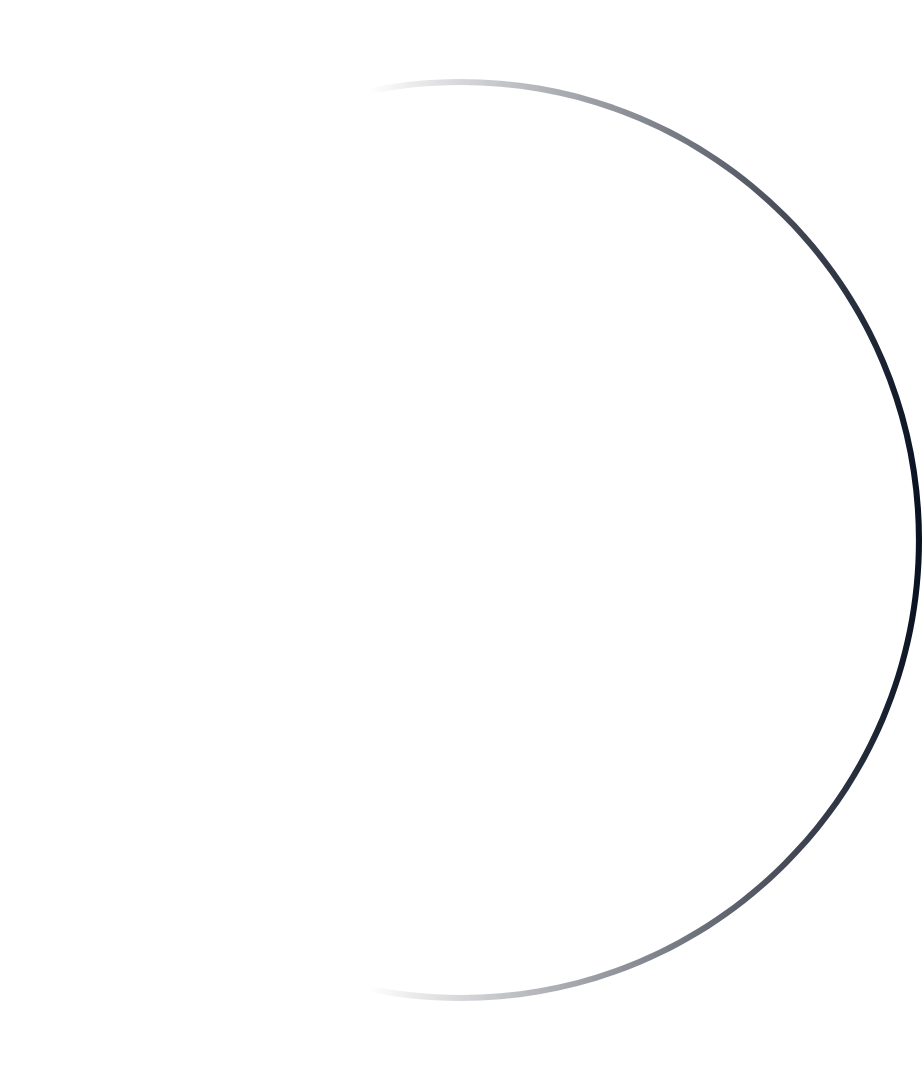 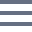 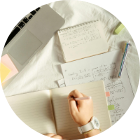 Akademik Başarıya Katkı
Otokontrol, öğrencilerin derslerine odaklanmalarını artırarak başarıyı yükseltir.
Gelişmiş Teknikler
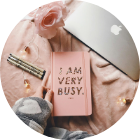 Otokontrol teknikleri, öğrencilerin zaman yönetimini ve görev önceliklendirmesini geliştirir.
OTOKONTROL BECERILERI
Özet ve Sonuç
Günlük Hayatta Etkinlik
Otokontrolün Öğrenciler Üzerindeki Olumlu Etkileri
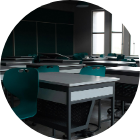 Otokontrol becerileri, öğrencilerin günlük yaşamda daha verimli olmalarına yardımcı olur.
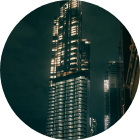 Uzun Vadeli Başarı
Otokontrol becerilerini geliştirmek, kariyer ve kişisel mutluluk için kritik bir adımdır.
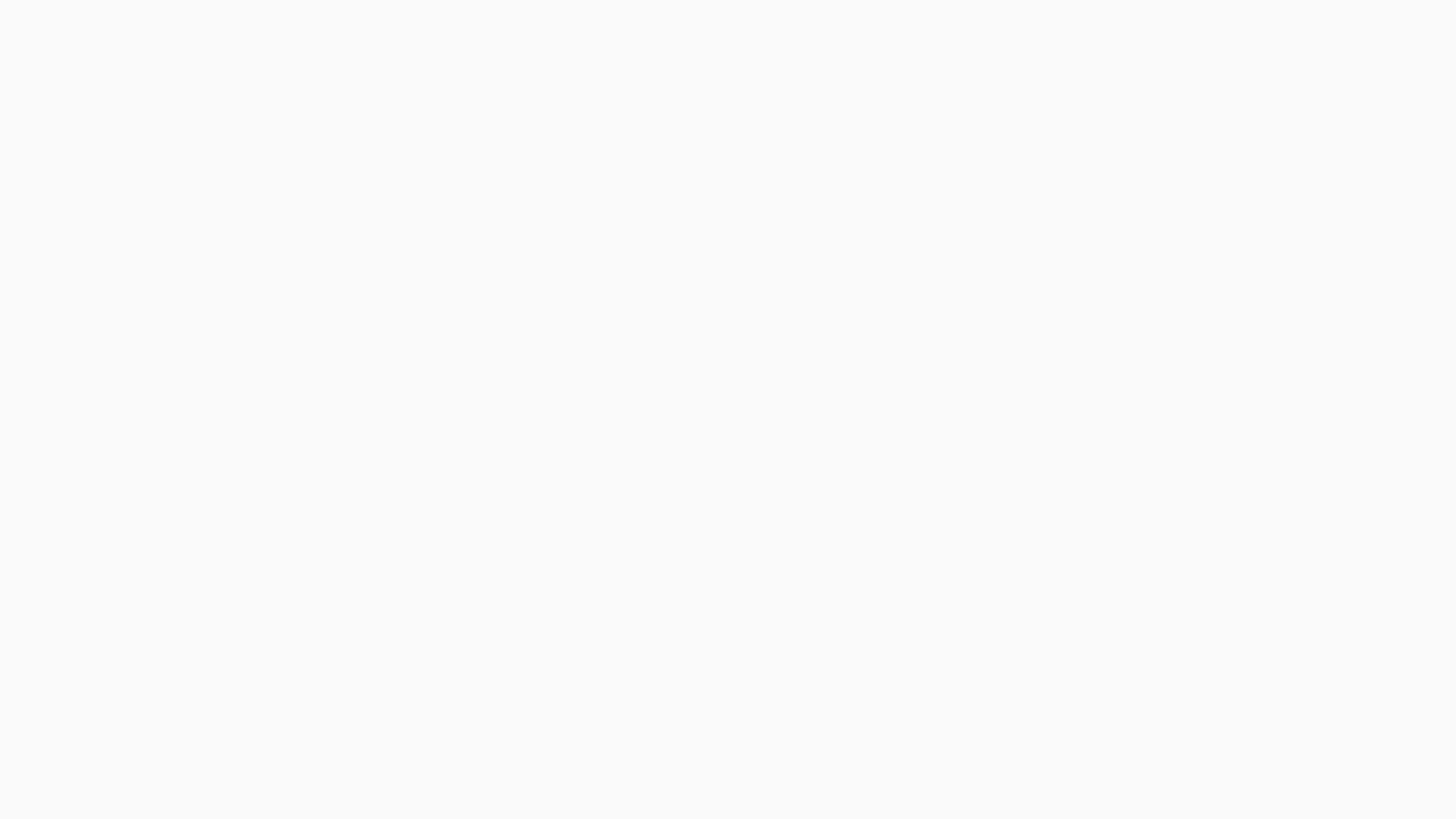 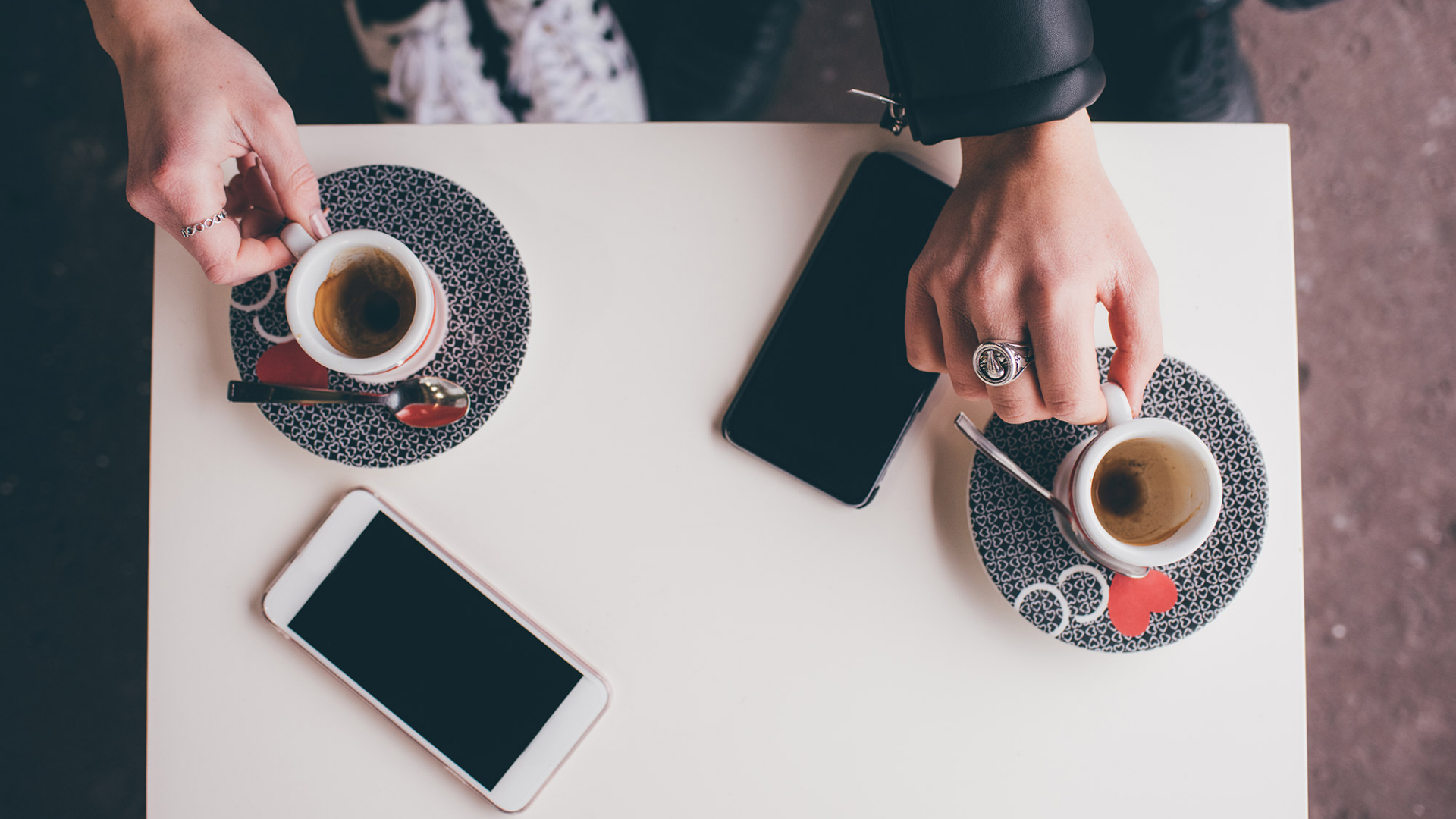 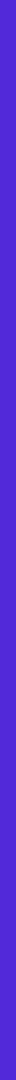 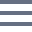 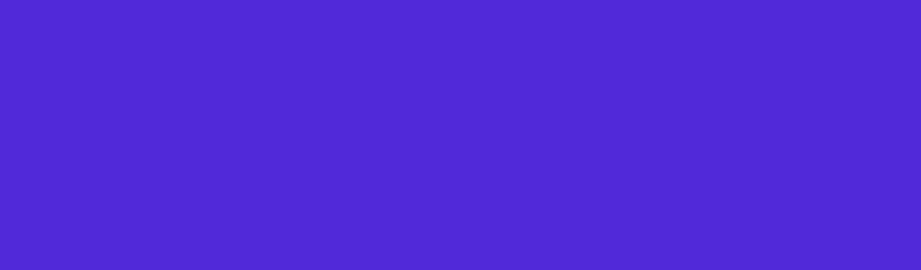 Soru-Cevap
Otokontrol teknikleri hakkında sorularınızı bekliyoruz. Bilgi paylaşımında bulunalım!